EAGLESENSE
Tracking People and Devices in Interactive Spaces using
Real-Time Top-View Depth-Sensing

Chi-Jui Wu1, Steven Houben2, and Nicolai Marquardt1
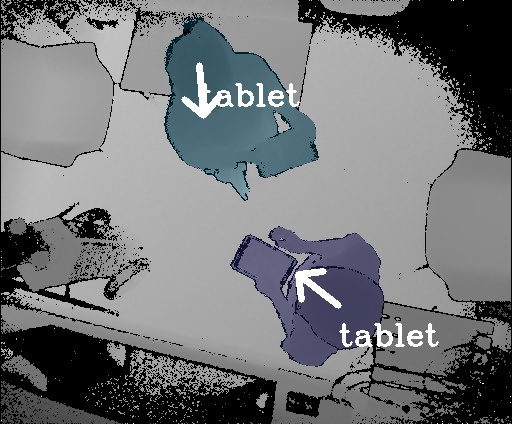 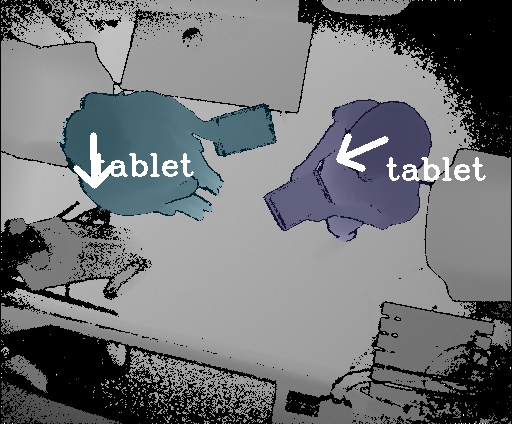 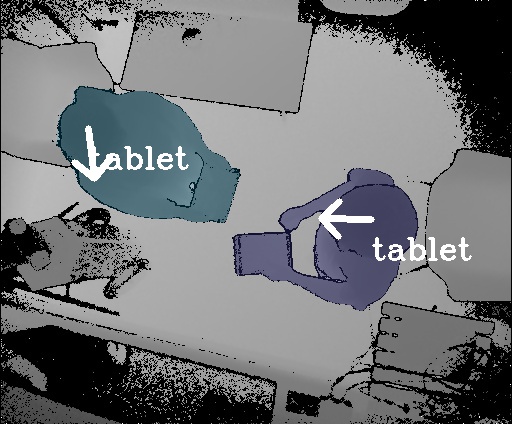 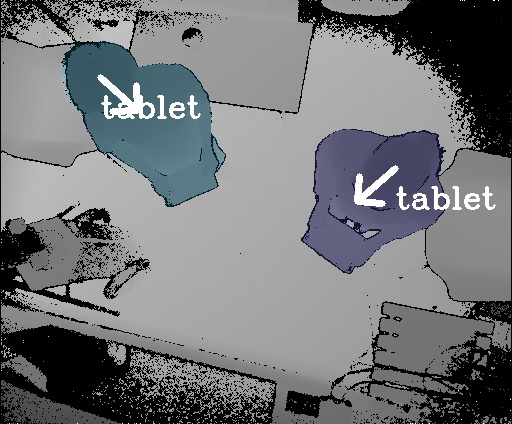 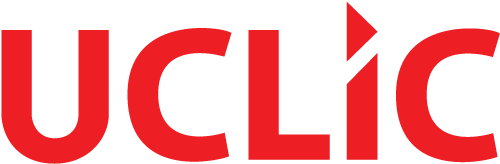 1 University College London
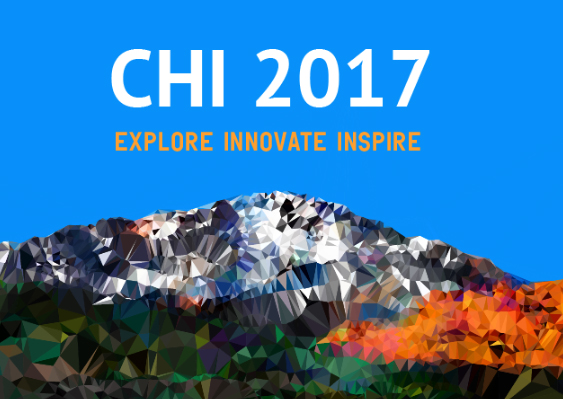 1
2 Lancaster University
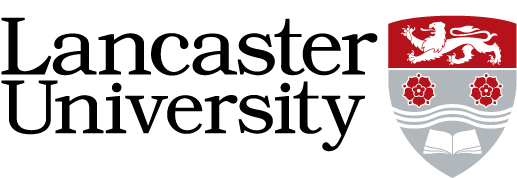 [Speaker Notes: Hi, my name is Chi-Jui Wu, …]
EAGLESENSE
Tracking People and Devices in Interactive Spaces using
Real-Time Top-View Depth-Sensing

Chi-Jui Wu1, Steven Houben2, and Nicolai Marquardt1
(Charles)
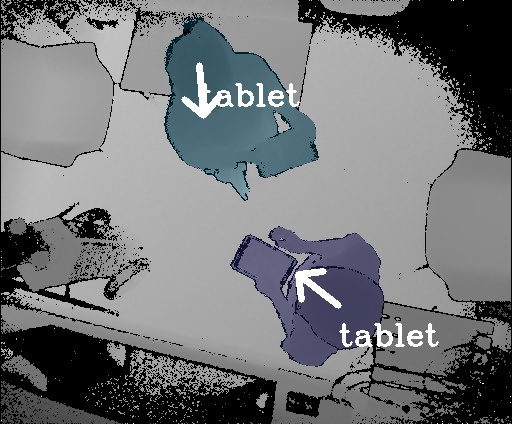 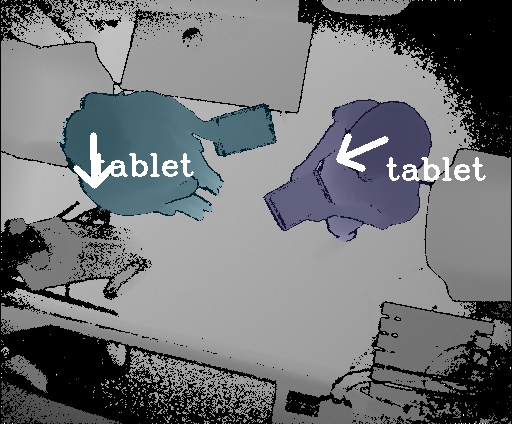 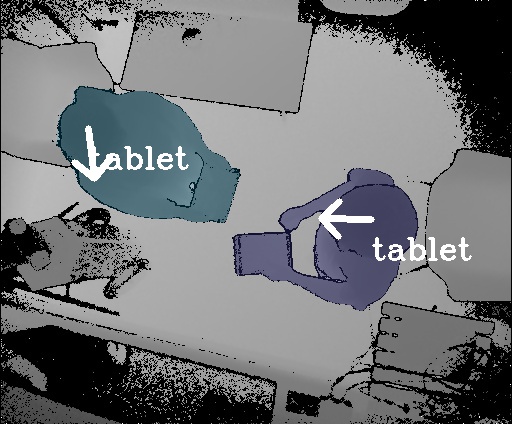 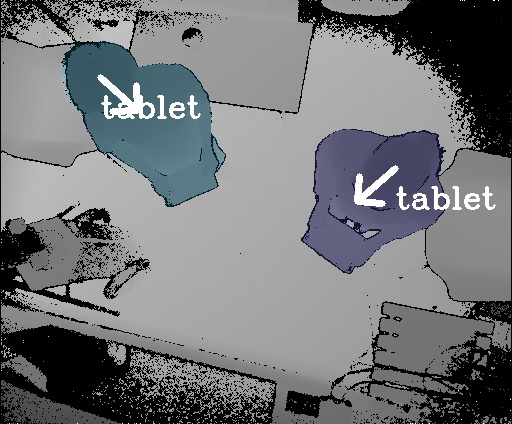 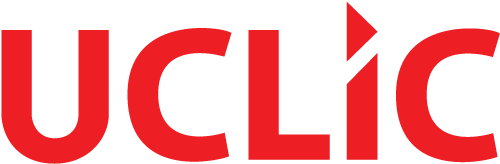 1 University College London
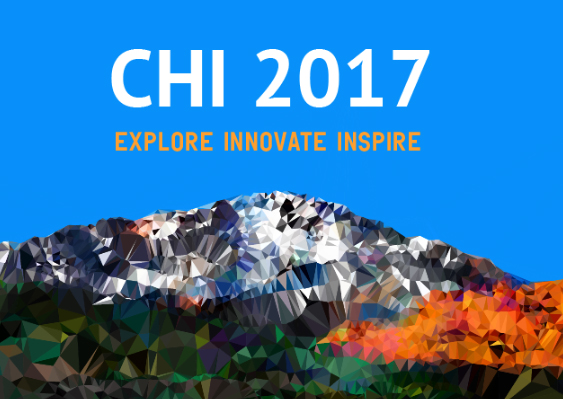 2
2 Lancaster University
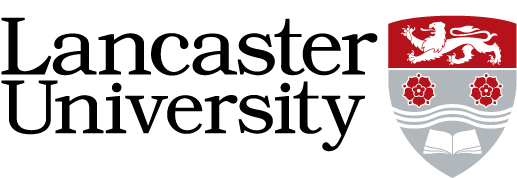 [Speaker Notes: Or just Charles.

I am here to present our paper, “EagleSense: Tracking People and Devices in Interactive Spaces using Real-Time Top-View Depth-Sensing.”

This project was done in in collaboration with Steven Houben and Nicolai Marquardt, while I was a Master’s student at University College London.]
We interact with other people through device ecologies
3
[Speaker Notes: During everyday activities, we interact with many other people through computing device ecologies and non-digital artefacts.]
in different form factors and contexts
4
[Speaker Notes: In particular, these device ecologies consist of a variety of form factors and are used in different contexts, for example, in small-group collaboration.]
Proxemic Interaction
5
[Speaker Notes: Further, smart devices increasingly leverage proxemic information about our surrounding environment, such as the location of people and devices.]
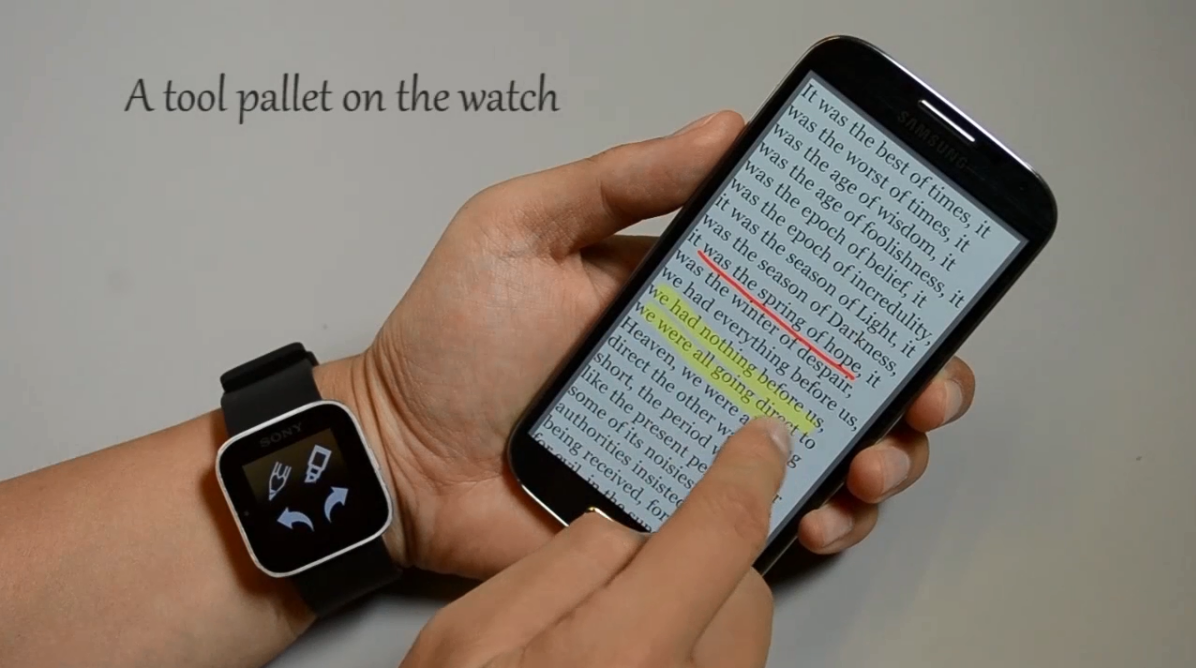 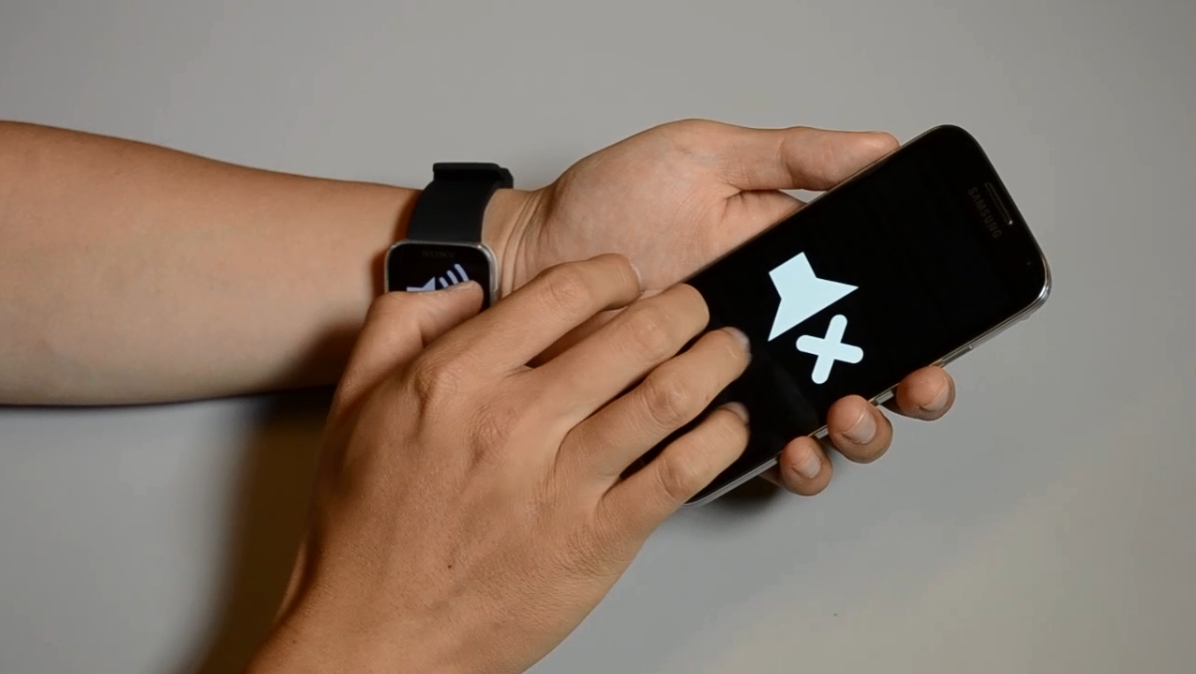 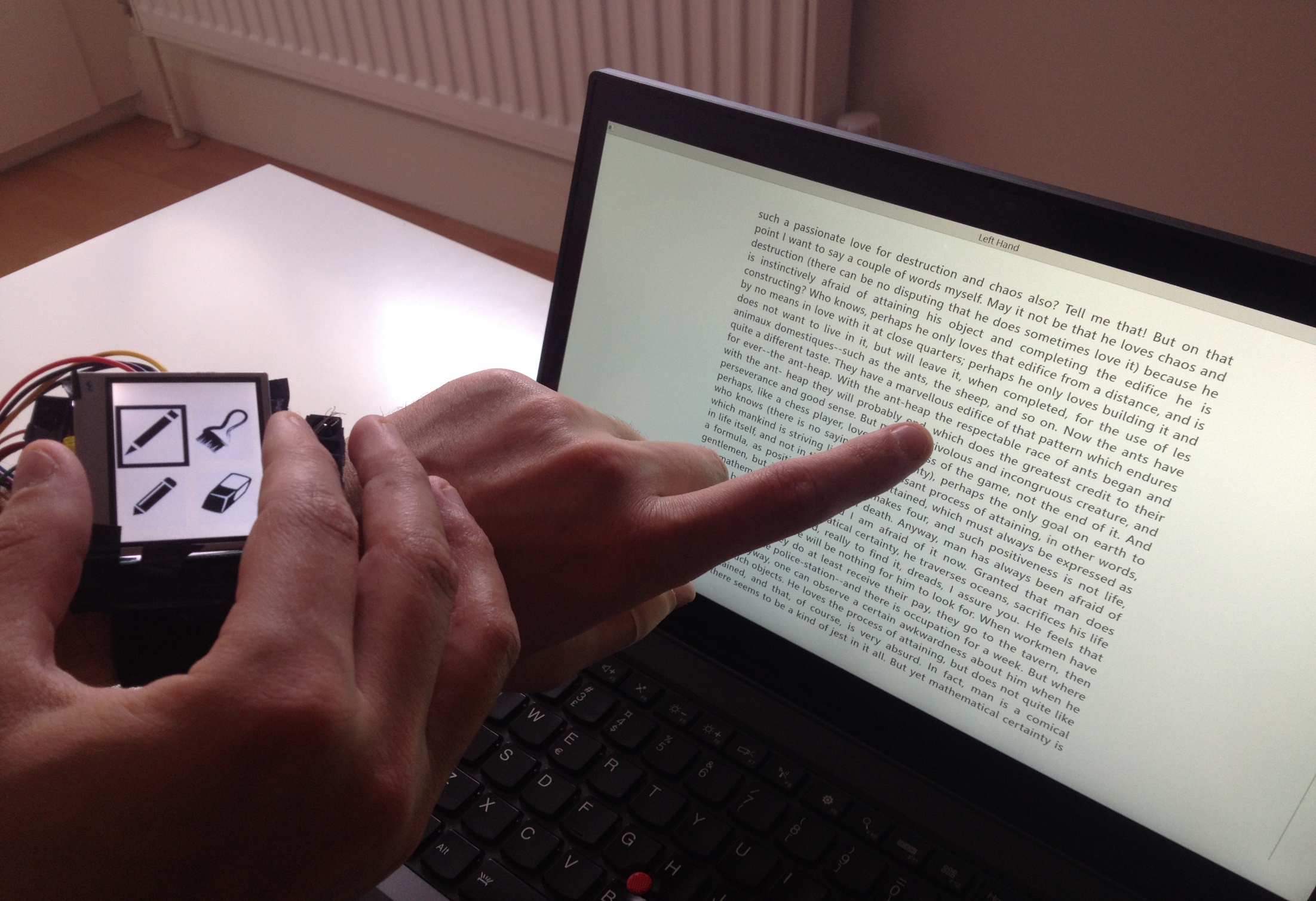 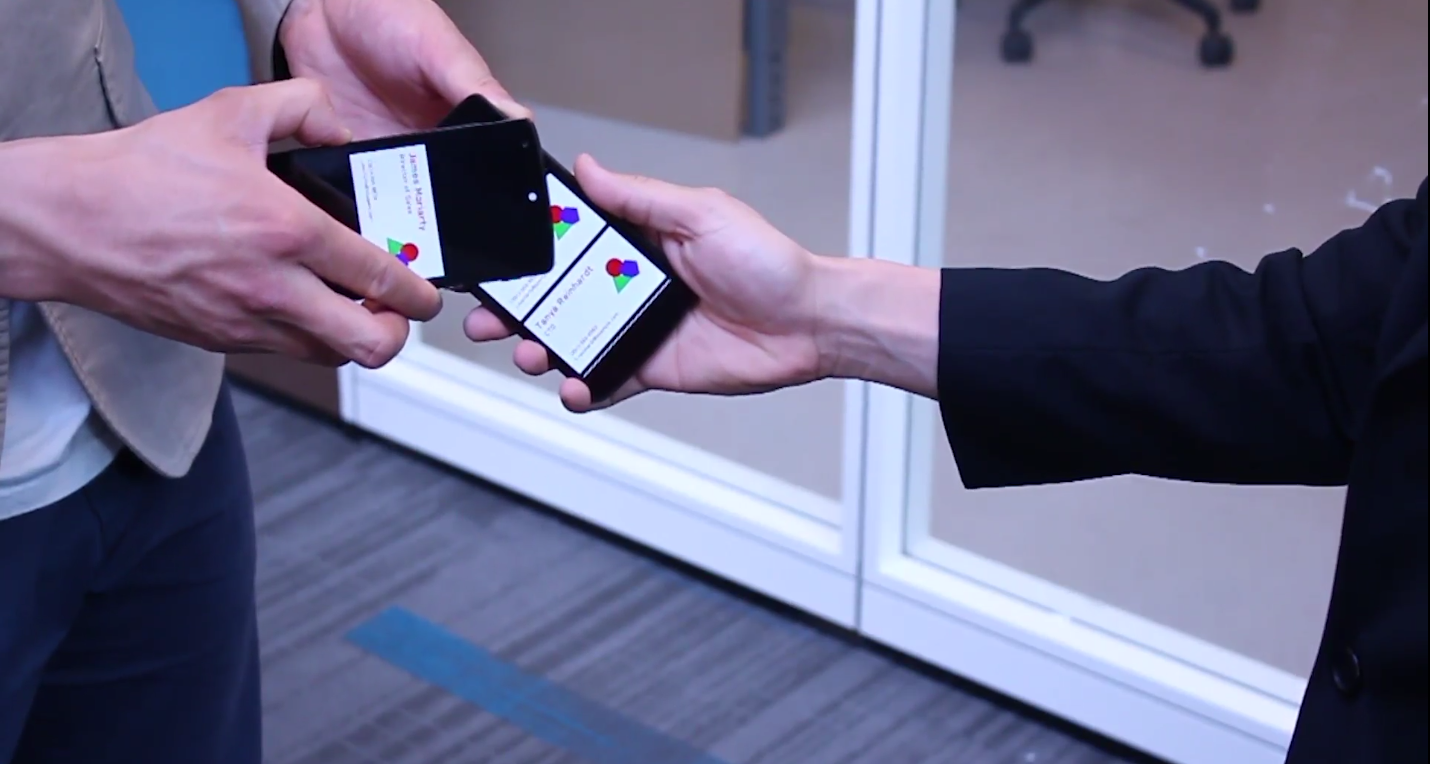 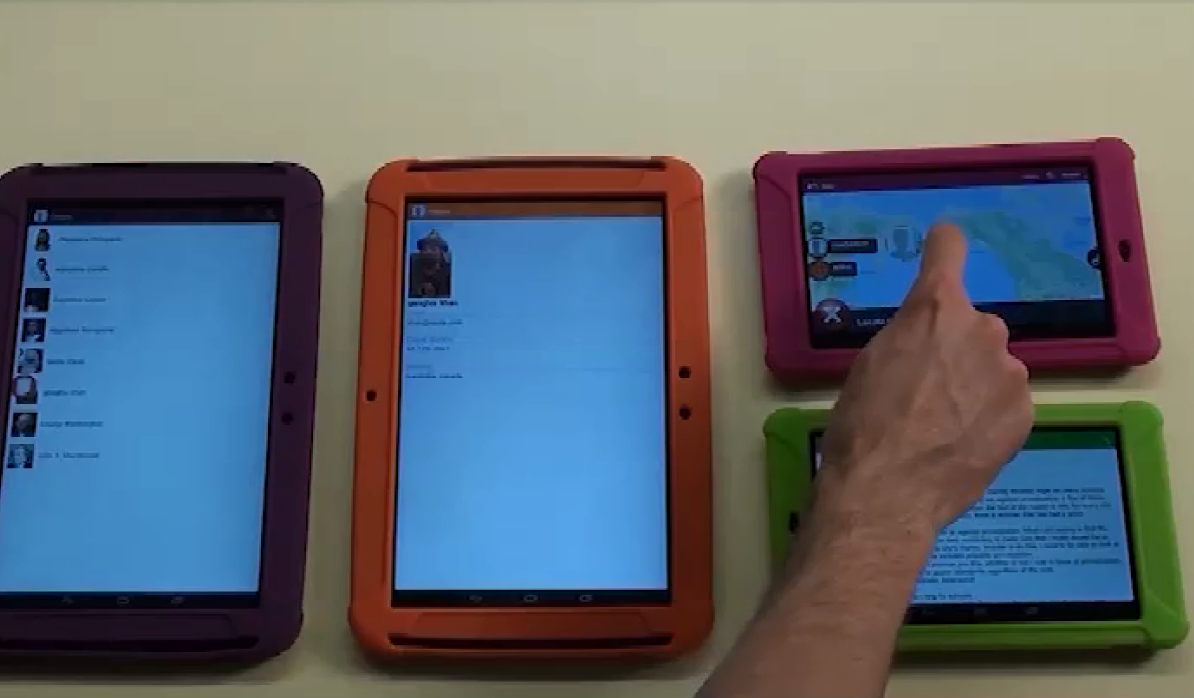 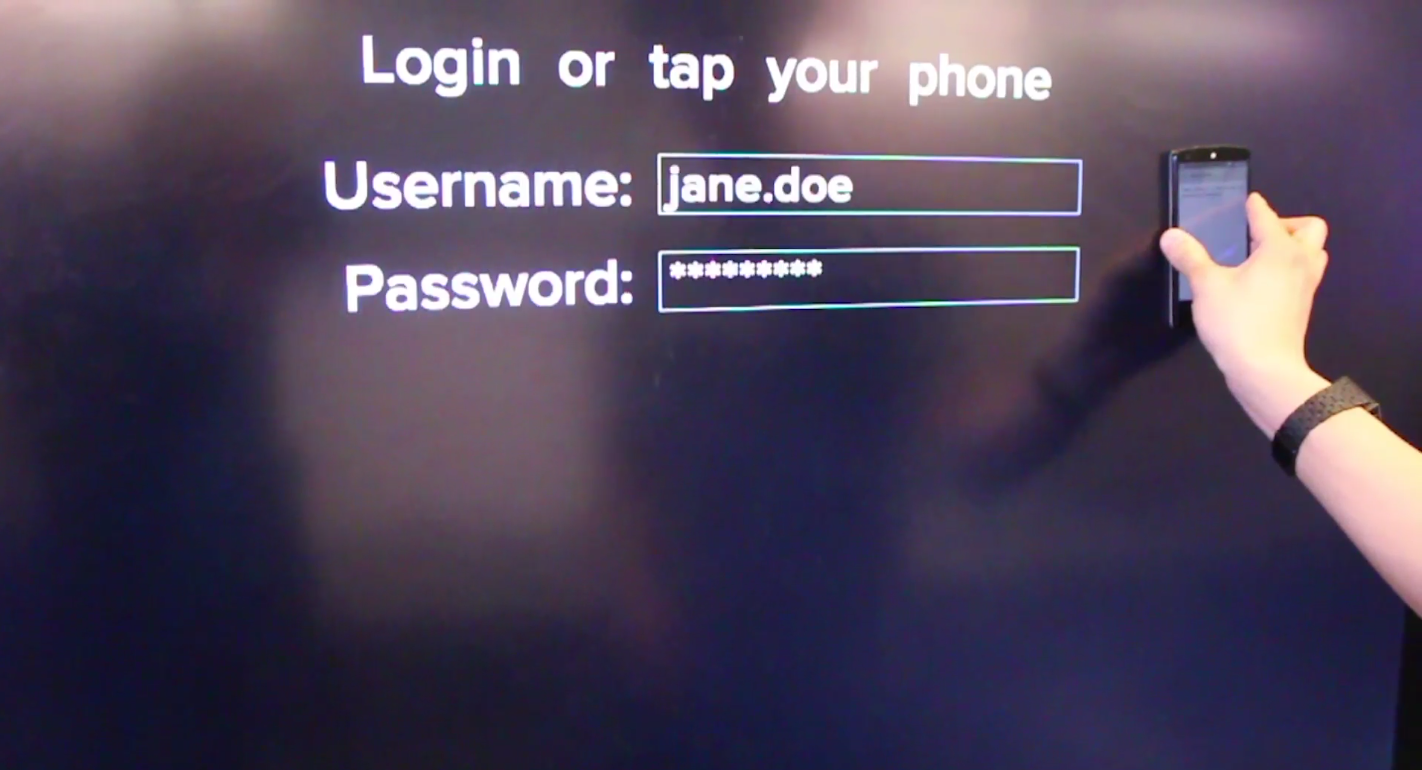 cross-device interaction techniques
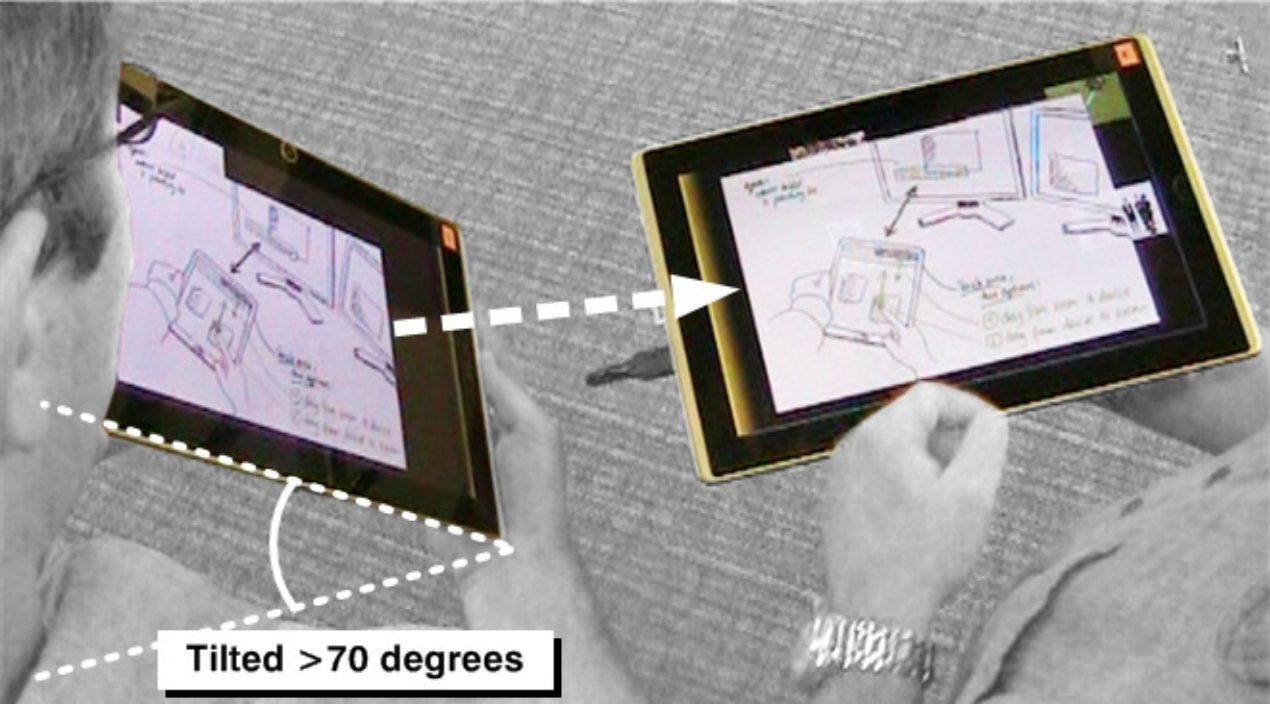 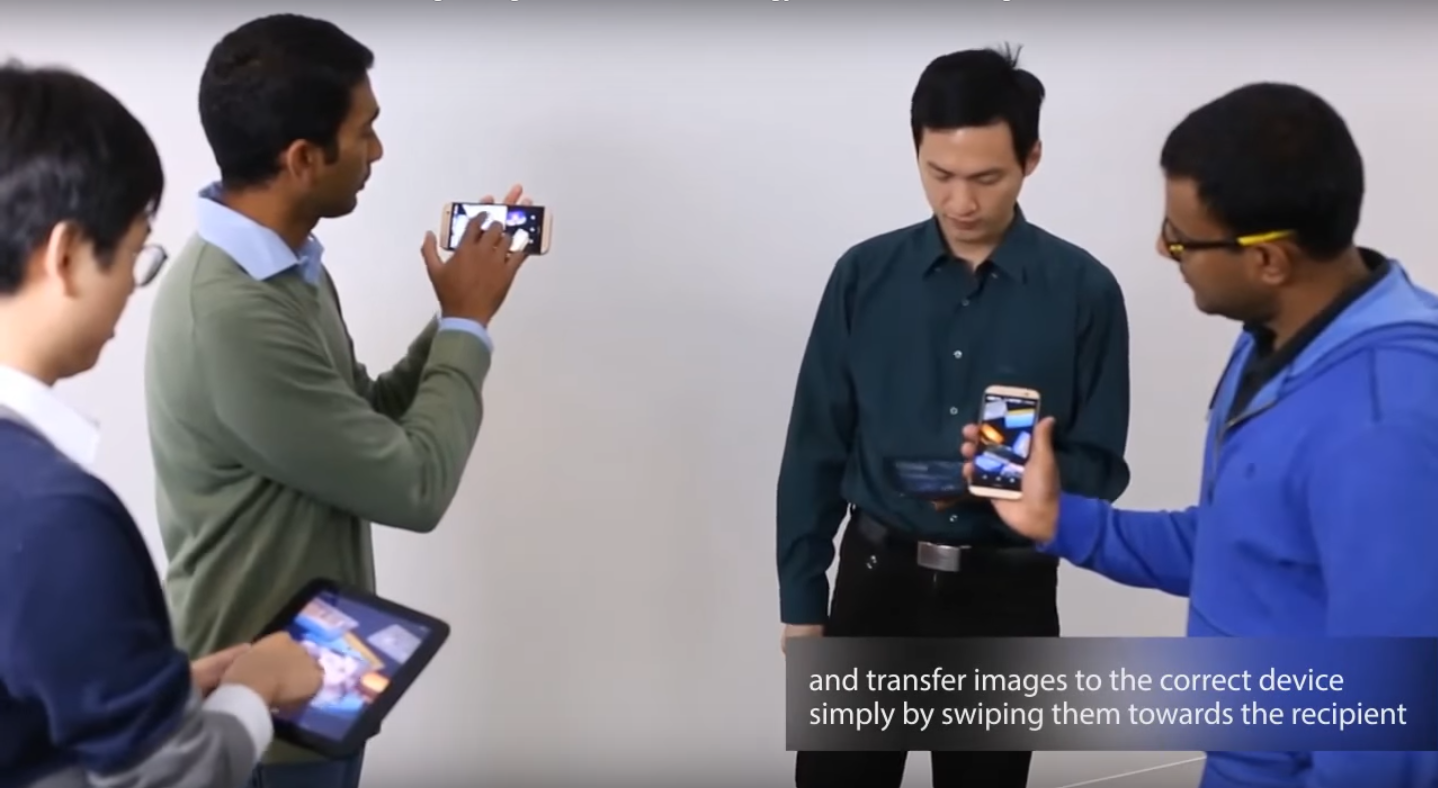 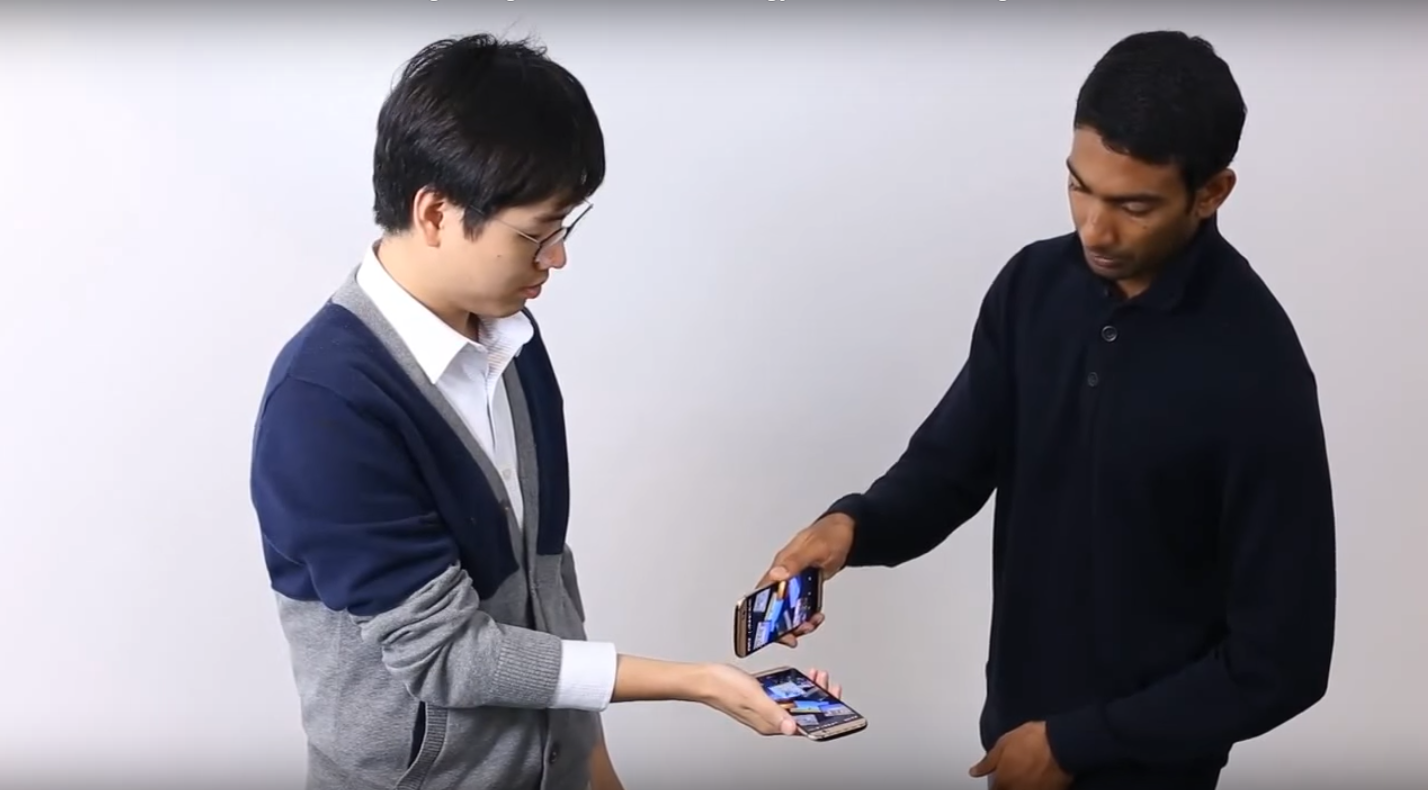 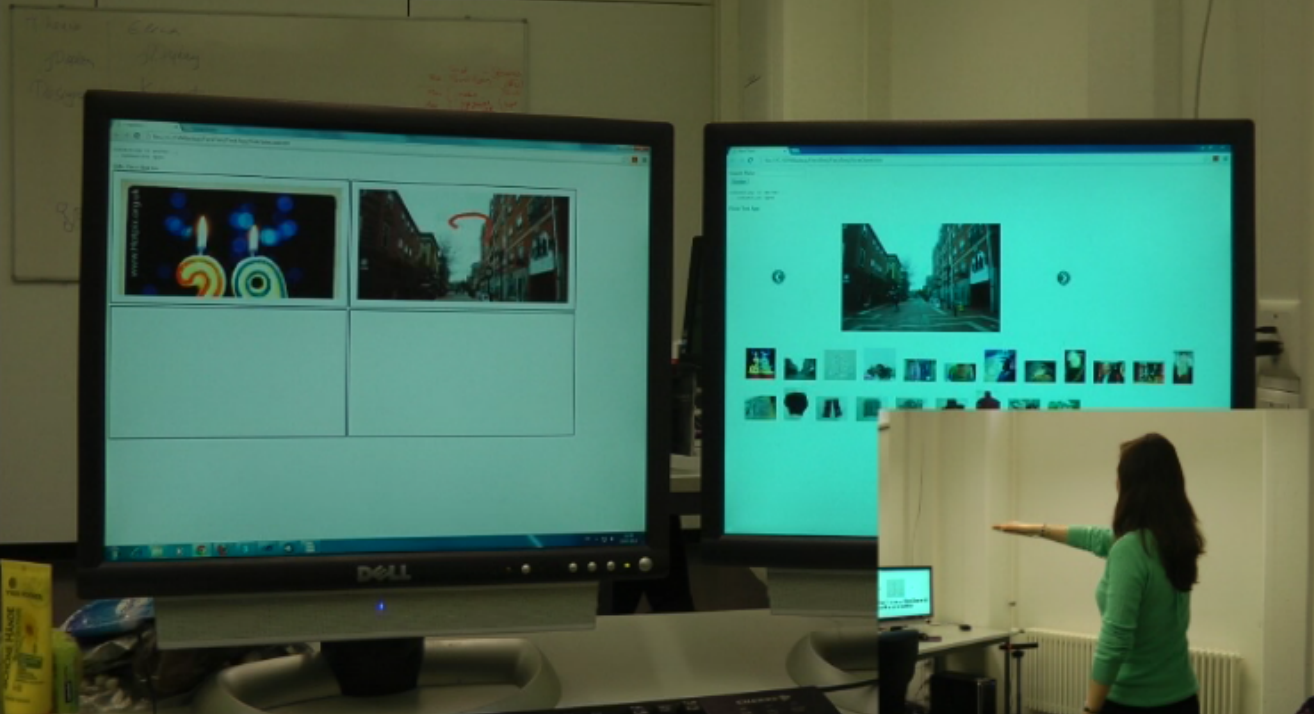 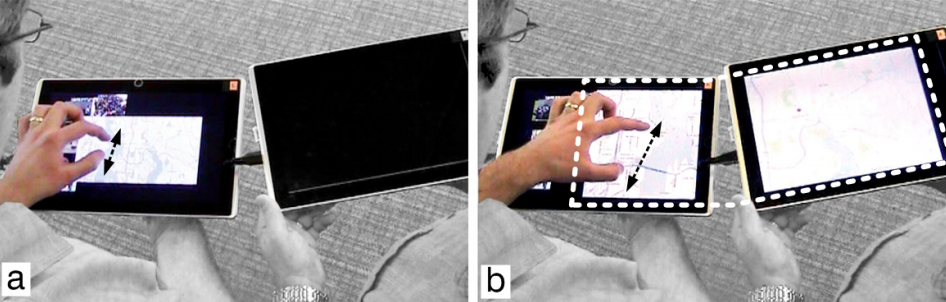 6
[Speaker Notes: And over the past few years, an array of cross-device interaction techniques have been proposed to support these kinds of device ecologies and interactive spaces.]
Towards Ad Hoc Cross-Device Interaction
Single-User
Single-Device
7
[Speaker Notes: The old computing paradigm was about a single user interacting with a single device …]
Towards Ad Hoc Cross-Device Interaction
Single-User
Single-Device
Multi-Users
Multi-Devices
8
[Speaker Notes: But we are really interested in designing new ad-hoc interactive spaces and cross-device interactions that scale to many users and devices in the wild.]
We need a supporting infrastructure for
ad hoc cross-device interaction
9
[Speaker Notes: However, to build such applications, developers need a supporting infrastructure that ….]
We need a supporting infrastructure for
ad hoc cross-device interaction
human activities
10
[Speaker Notes: … senses not only the activities of the users but also …]
We need a supporting infrastructure for
ad hoc cross-device interaction
human activities
devices and objects
11
[Speaker Notes: … the physical location of devices and objects in use.]
HCI Tools for Tracking People and Devices
Group-Together (people and devices)[Marquardt et al., UIST’12]

DT-DT (people)[Hu et al., ITS’14]

HuddleLamp (hands and devices)[Rädle et al., ITS’14]

Tracko (devices)[Jin et al., UIST’15]

ID-Match (people)[Li et al., CHI’16]
12
[Speaker Notes: In HCI research, several work have developed different tools for tracking people and devices to support interaction techniques or interactive systems.]
HCI Tools for Tracking People and Devices
Group-Together (people and devices)[Marquardt et al., UIST’12]
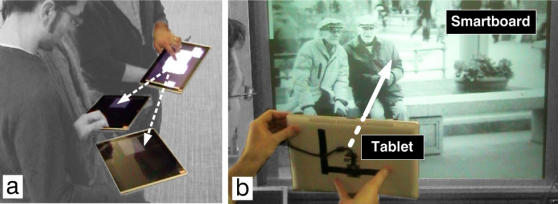 13
[Speaker Notes: In our previous work…

Group-Together is the first proof-of-concept system to detect f-formations of people through top-view depth-sensing cameras, as well as micro-mobility of devices through external radio modules and accelerometers on devices.

It contributes the design exploration of collocated cross-device interaction techniques that leverage the proxemics of people and devices]
HCI Tools for Tracking People and Devices
DT-DT (people)
[Hu et al., ITS’14]
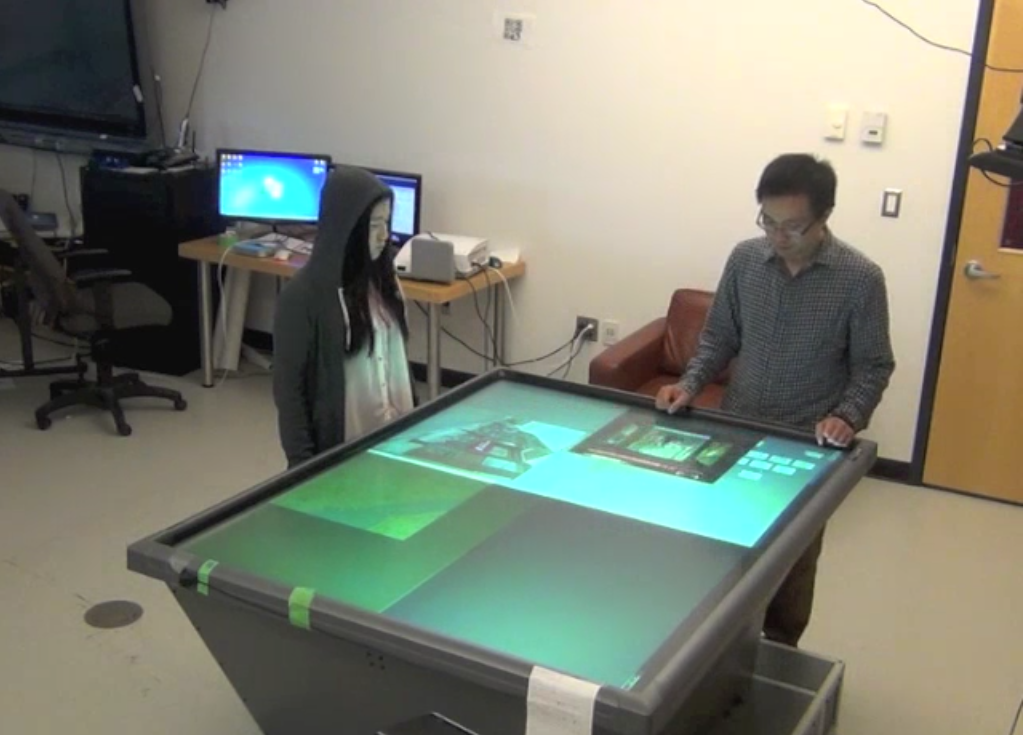 14
[Speaker Notes: DT-DT is a demonstrator system that tracks human position and gestures, also using a top-view depth-sensing camera.

And It conducts a preliminary system evaluation, such as tracking users during tabletop interaction.]
HCI Tools for Tracking People and Devices
HuddleLamp (hands and devices)[Rädle et al., ITS’14]
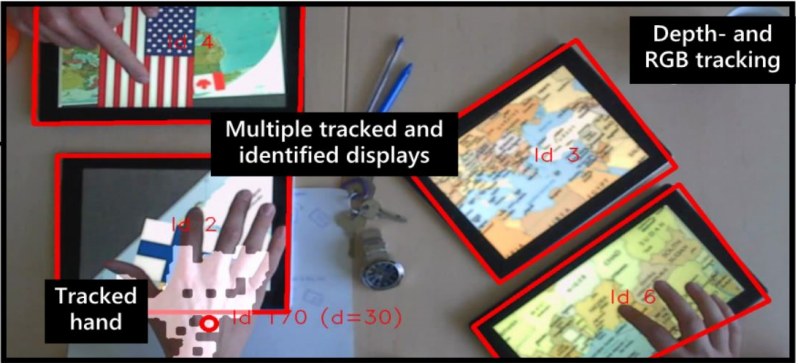 15
[Speaker Notes: In the research of tracking mobile devices, HuddleLamp tracks the location of tablets on a fixed table, as well as hand positions above these devices, using top-view depth-RGB hybrid sensing.

It enables cross-device interaction on ad hoc combinations of tablets.]
HCI Tools for Tracking People and Devices
Tracko (devices)
[Jin et al., UIST’15]
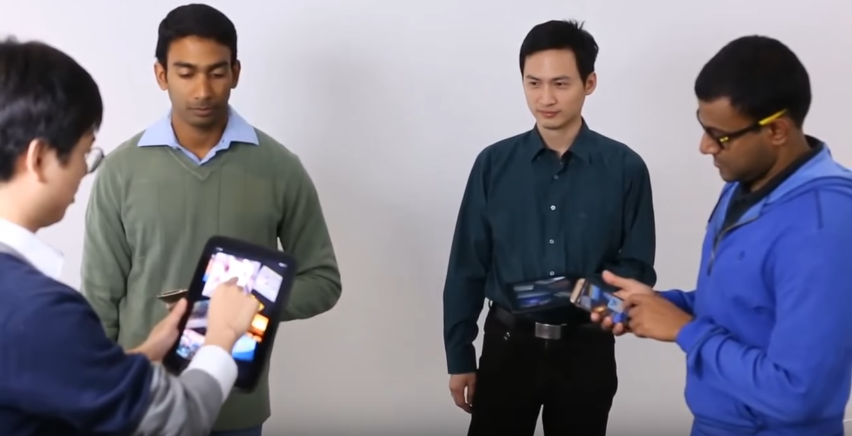 16
[Speaker Notes: To address the limitations of cross-device interaction in a fixed space, Tracko tracks the position of ad hoc mobile devices in small groups using Bluetooth low energy and inaudible stereo sounds.]
HCI Tools for Tracking People and Devices
ID-Match (people)[Li et al., CHI’16]
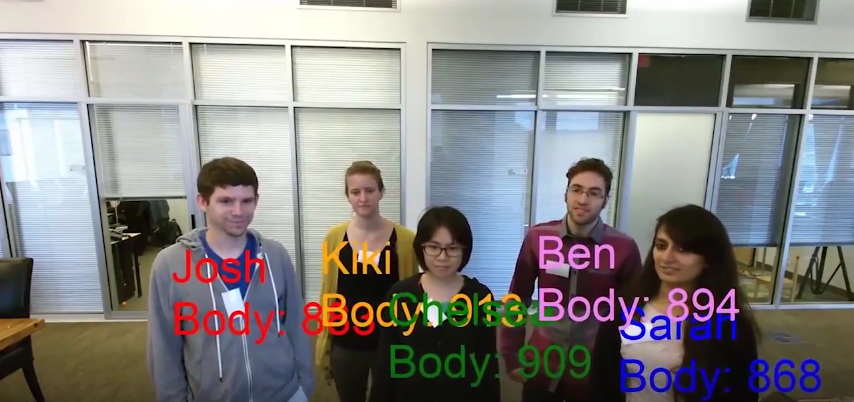 17
[Speaker Notes: And last year at CHI, ID-Match recognizes people in groups and tracks them through occlusion as the basis for human-robot interaction, by combining depth and RFID sensing.]
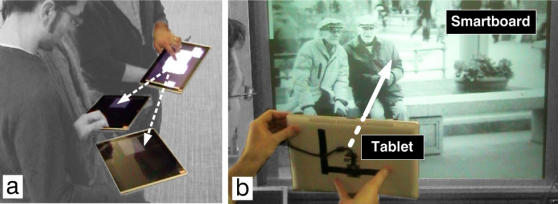 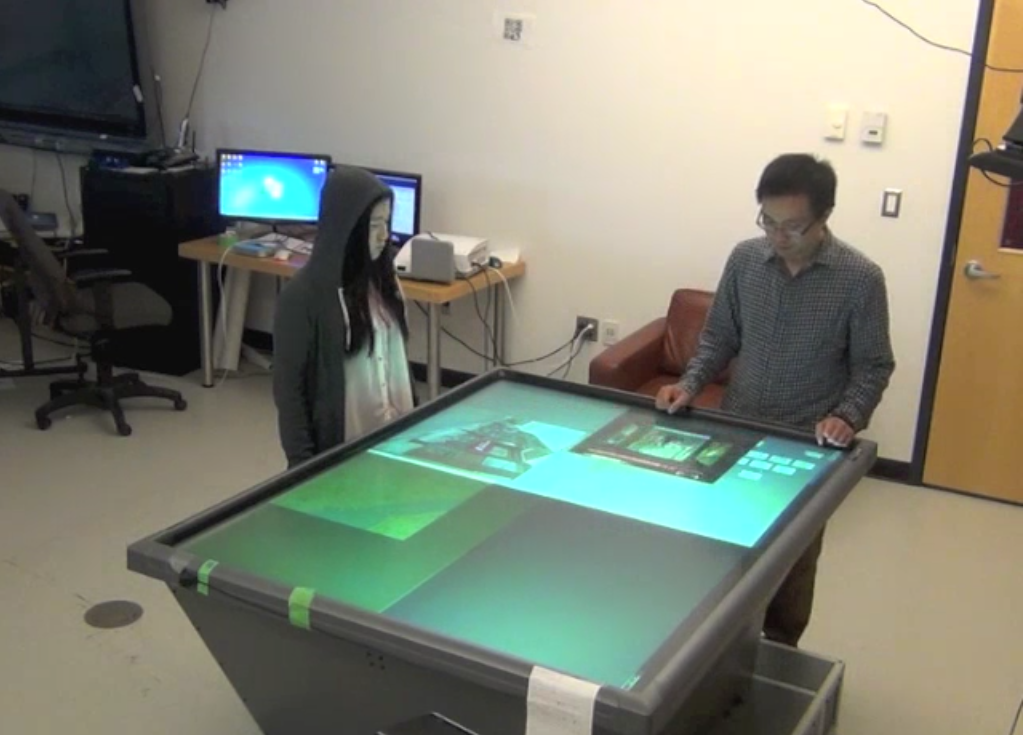 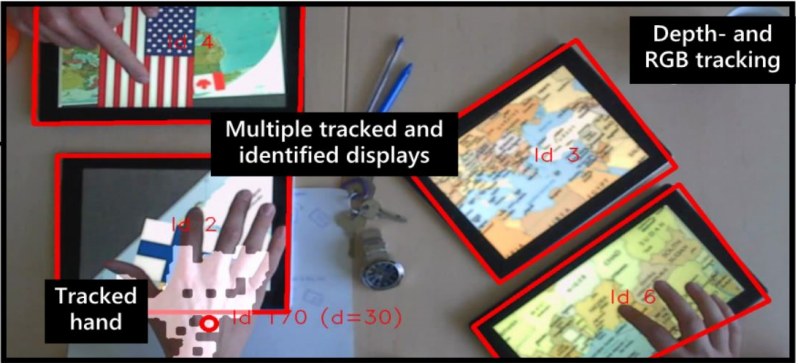 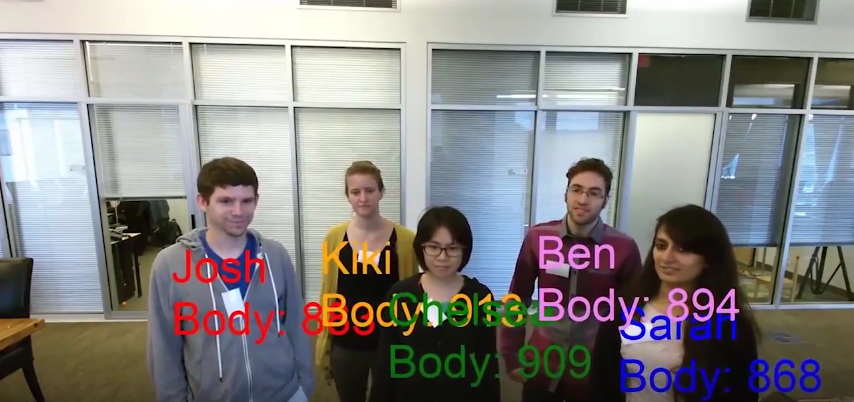 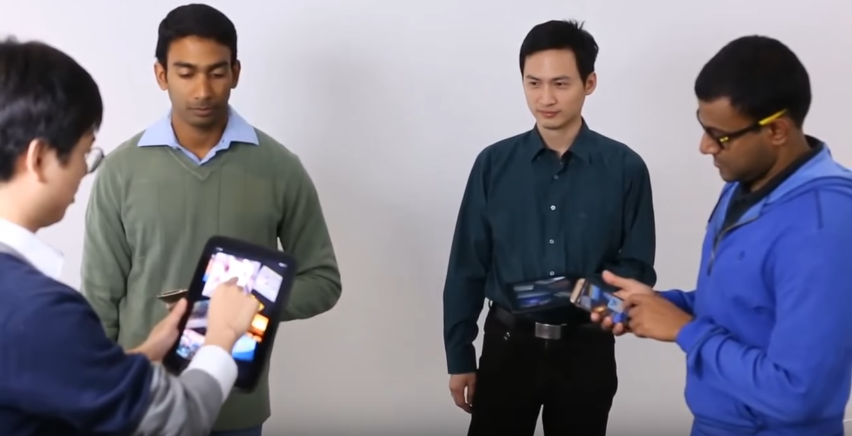 18
[Speaker Notes: These prior work demonstrate the feasibility of tracking people and devices, yet]
Tracking people, activities, and devices
altogether in ad hoc interactive spaces
remains a challenging problem
19
[Speaker Notes: tracking people, activities, and devices altogether in ad hoc interactive spaces remains a challenging problem.]
EagleSense
20
[Speaker Notes: To address this research gap, we developed EagleSense, which enables rapid prototyping of ad-hoc cross-device applications that leverage the sensing of both people and devices.]
TOP-VIEW
DEPTH-SENSING CAMERA
21
[Speaker Notes: EagleSense consists of a single depth-sensing camera positioned at a top-down angle, sensing the space through the bird’s eye view.

Earlier work such as Group Together and DT-DT showed that positioning the camera at a top-down angle, compared to using the conventional front-facing setup, can yield a much larger effective tracking area and avoid occlusion problems.]
TOP-VIEW
DEPTH-SENSING CAMERA
TRACKED POSITION, ORIENTATION,
POSTURES AND ACTIVITES  OF PEOPLE
22
[Speaker Notes: EagleSense tracks, in real-time, the position, orientation, postures and activities of people in the space.]
TOP-VIEW
DEPTH-SENSING CAMERA
SEGMENTED
DEPTH SILHOUETTES
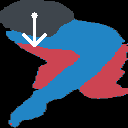 Pointing
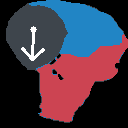 Tablet
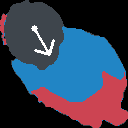 TRACKED POSITION, ORIENTATION,
POSTURES AND ACTIVITES  OF PEOPLE
Standing
23
[Speaker Notes: It senses these high-level events primarily from the segmented human silhouette, which I will describe shortly.]
Posture recognition

Mobile devices recognition

Real-time tracking data

Configurability for tracking

Walk-up-and-use applications
24
[Speaker Notes: Overall, EagleSense implements five key functionalities:]
Posture recognition

Mobile devices recognition

Real-time tracking data

Configurability for tracking

Walk-up-and-use applications
25
[Speaker Notes: First, tracking of people – their position, orientation, and posture]
Posture recognition

Mobile devices recognition

Real-time tracking data

Configurability for tracking

Walk-up-and-use applications
26
[Speaker Notes: Second, tracking of unmodified devices of different form factors in use]
Posture recognition

Mobile devices recognition

Real-time tracking data

Configurability for tracking

Walk-up-and-use applications
27
[Speaker Notes: At real-time framerates and providing access to the tracking data]
Posture recognition

Mobile devices recognition

Real-time tracking data

Configurability for tracking

Walk-up-and-use applications
28
[Speaker Notes: Forth, configurability for the tracking system, including training new recognition models]
Posture recognition

Mobile devices recognition

Real-time tracking data

Configurability for tracking

Walk-up-and-use applications
29
[Speaker Notes: And at last, support for building new walk-up-and-use cross-device applications]
30
[Speaker Notes: Here’s a system demonstration video. On the left is the depth stream, in the middle are the infrared stream and an external web cam feed, lastly, on the right is EagleSense’s visualization of the space.

EagleSense recognizes postures and activities … (next slide – auto play)]
31
[Speaker Notes: (auto-play)

such as standing, sitting, pointing, using mobile devices including phones and tablets, or reading paper documents, all at 30 frames per second.]
EagleSense Implementation
Phase A
Phase B
Posture and Activity Recognition
Top-View Depth-Sensing Tracking
32
[Speaker Notes: I will now describe EagleSense’s technical implementation, which consists of two phases.]
EagleSense Implementation
Phase A
Phase B
Posture and Activity Recognition
Top-View
Depth-Sensing
Tracking
33
[Speaker Notes: Phase A is : top-view depth-sensing tracking.

In this phase, each person in the space is individually tracked.]
Phase A: Top-View Depth-Sensing Tracking
Depth Silhouette
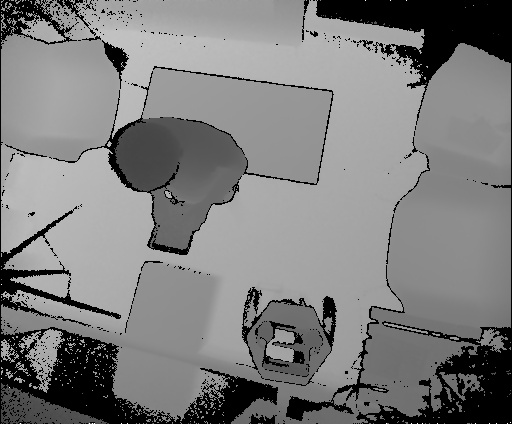 34
[Speaker Notes: First, we obtain the 8-bit depth and infrared streams from a Kinect v2 sensor.]
Phase A: Top-View Depth-Sensing Tracking
Depth Silhouette
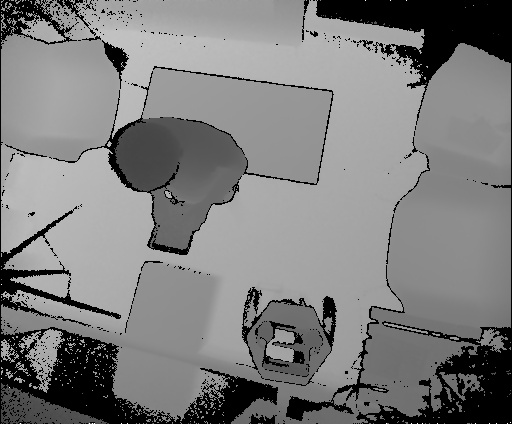 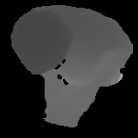 35
[Speaker Notes: From the depth map, we use Gaussian Mixture Models to extract the foreground and each person’s depth silhouette (/silo͞oˈet/).]
Phase A: Top-View Depth-Sensing Tracking
Depth Silhouette
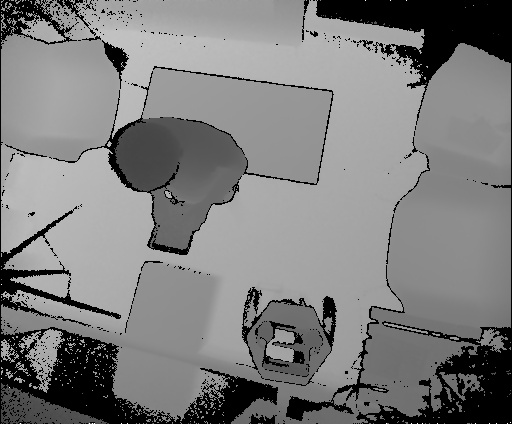 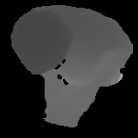 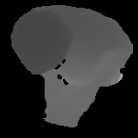 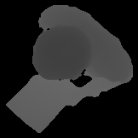 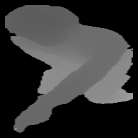 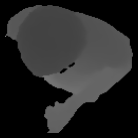 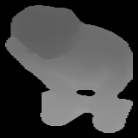 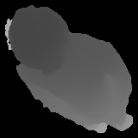 Paper
Tablet
Sitting
Pointing
Phone
Standing
36
[Speaker Notes: Most importantly, we downsample the silhouettes (/silo͞oˈet/) to 32 by 32 pixels to enable real-time tracking.]
Phase A: Top-View Depth-Sensing Tracking
Infrared Silhouette
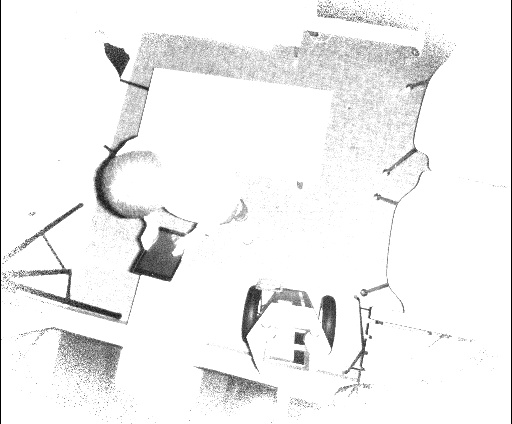 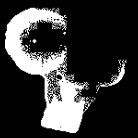 37
[Speaker Notes: Similarly, we extract each person’s infrared silhouette (/silo͞oˈet/) from the infrared map and apply a binary threshold, which now shows the low infrared pixels in white.]
Phase A: Top-View Depth-Sensing Tracking
Infrared Silhouette
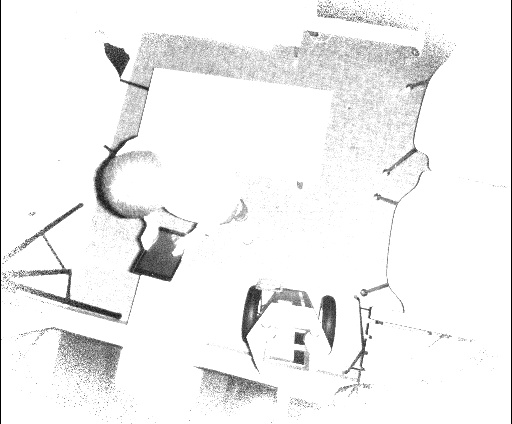 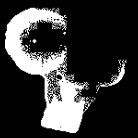 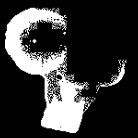 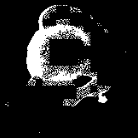 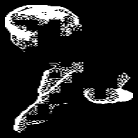 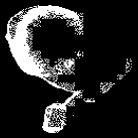 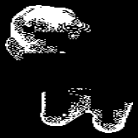 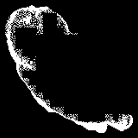 Paper
Tablet
Sitting
Pointing
Phone
Standing
38
[Speaker Notes: From these infrared silhouettes, we can already see that mobile devices such as phones and tablets give more low infrared reflectance at the device location.]
Phase A: Top-View Depth-Sensing Tracking
Depth Segmentation
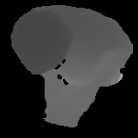 39
[Speaker Notes: Afterwards, we segment the depth silhouette (/silo͞oˈet/) into …]
Phase A: Top-View Depth-Sensing Tracking
Depth Segmentation
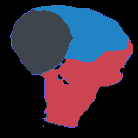 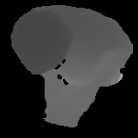 40
[Speaker Notes: … three layers using K-Means Clustering for activity recognition in Phase B.

Usually, the first layer is the head, the second layer the shoulder, and the third layer the arms and body …]
Phase A: Top-View Depth-Sensing Tracking
Depth Segmentation
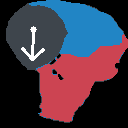 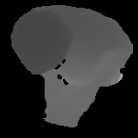 41
[Speaker Notes: … We also track the head orientation by taking the major axis of the head-fitted ellipse.]
Phase A: Top-View Depth-Sensing Tracking
Depth Segmentation
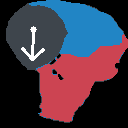 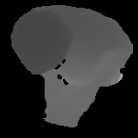 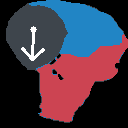 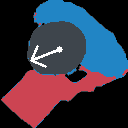 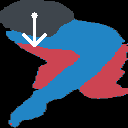 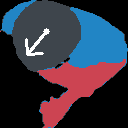 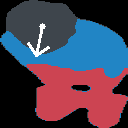 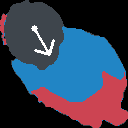 Paper
Tablet
Sitting
Pointing
Phone
Standing
42
[Speaker Notes: The segmented depth silhouette is the basis for posture and activity recognition …]
EagleSense Implementation
Phase A
Phase B
Posture and Activity Recognition
43
[Speaker Notes: Which is Phase B of the EagleSense pipeline]
Phase B: Posture and Activity Recognition
Depth Features
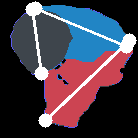 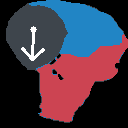 44
[Speaker Notes: Inspired by Computer Vision literature on activity recognition from depth images, we engineered features from the three-layer segmentation that was created at the end of Phase A.]
Phase B: Posture and Activity Recognition
Depth Features
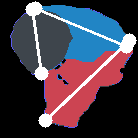 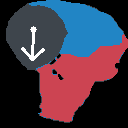 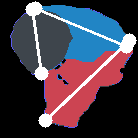 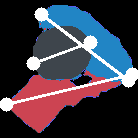 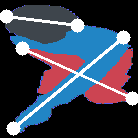 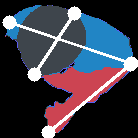 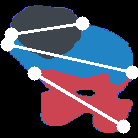 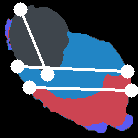 Paper
Tablet
Sitting
Pointing
Phone
Standing
45
[Speaker Notes: Primarily, we use two extreme points at each layer to calculate features such as layer maximal distances and areas, intra- and inter-layer position vectors.

Please refer to our paper for more details on the feature engineering process.

-----------------------------------------
*CV literature: pairwise joints differences, joints orientations, surface normals, depth occupancy patterns, and histograms composed of these features.

*EagleSense paper: layer areas, layer contour counts, layer maximal distances and areas, intra-layer positions, inter-layer positions, body extremities (count), infrared of devices]
Phase B: Posture and Activity Recognition
Infrared of Devices
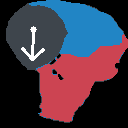 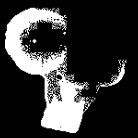 46
[Speaker Notes: To recognize devices from the depth and infrared silhouettes, we follow a similar approach from the HuddleLamp paper.]
Phase B: Posture and Activity Recognition
Infrared of Devices
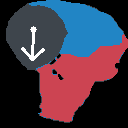 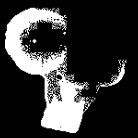 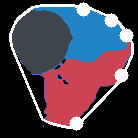 47
[Speaker Notes: We extract 5 convexity defects from the silhouette outside of the head layer …]
Phase B: Posture and Activity Recognition
Infrared of Devices
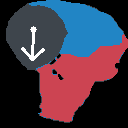 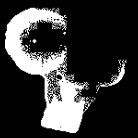 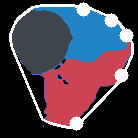 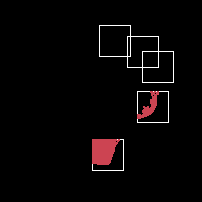 48
[Speaker Notes: … and calculate the area of low infrared pixels in these regions, which potentially map to the location of mobile devices.]
Phase B: Posture and Activity Recognition
Infrared of Devices
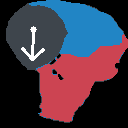 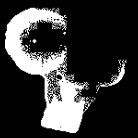 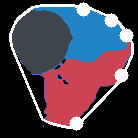 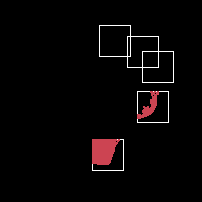 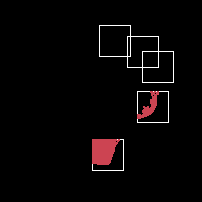 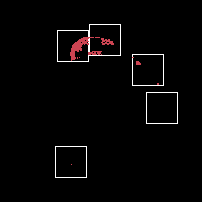 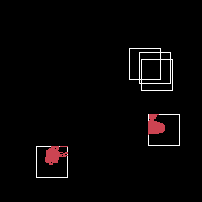 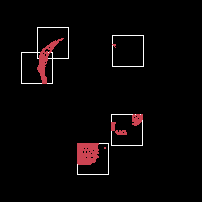 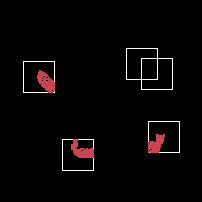 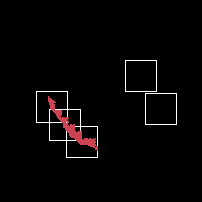 Paper
Tablet
Sitting
Pointing
Phone
Standing
49
[Speaker Notes: We use these features to recognize the type of devices or objects in use, and we hypothesized that the larger the device the greater the amount of low infrared reflectance from such device.]
Phase B: Posture and Activity Recognition
Real-Time Recognition with XGBoost
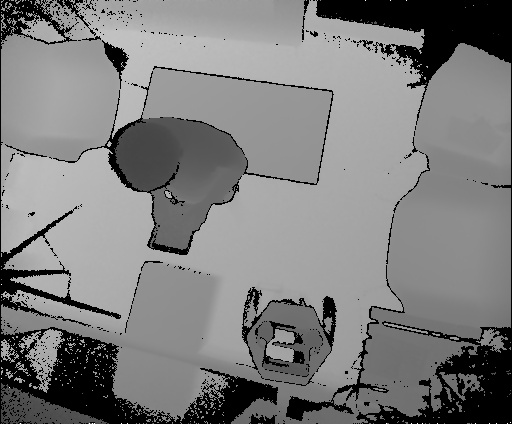 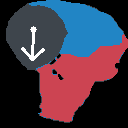 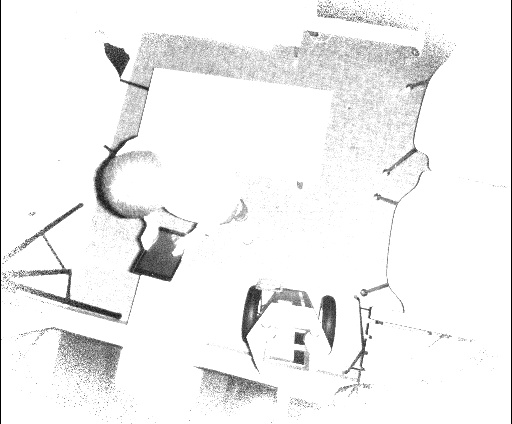 EagleSense: “Using tablet”
50
[Speaker Notes: Lastly, we employ parallel computation with the gradient boosting trees system XGBoost for real-time posture and activity recognition from single depth and infrared images.]
Evaluation
Standing, Sitting, Pointing, Phone, Tablet, Paper
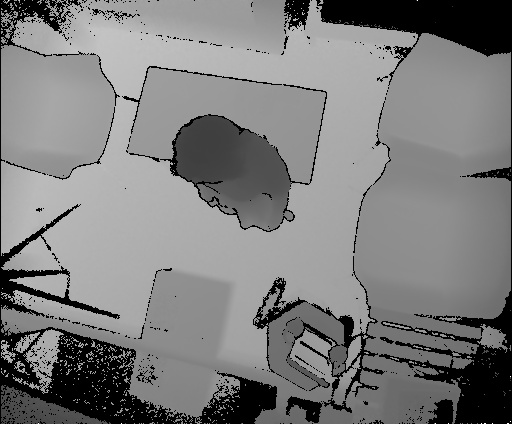 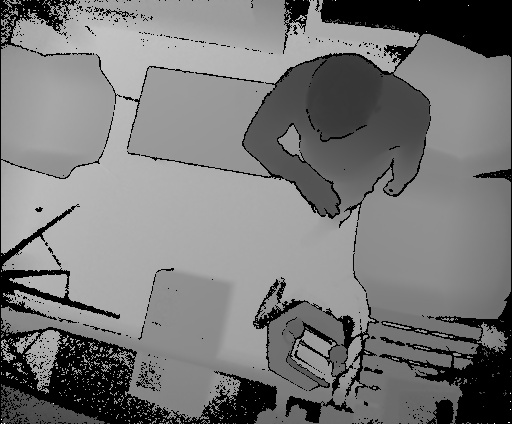 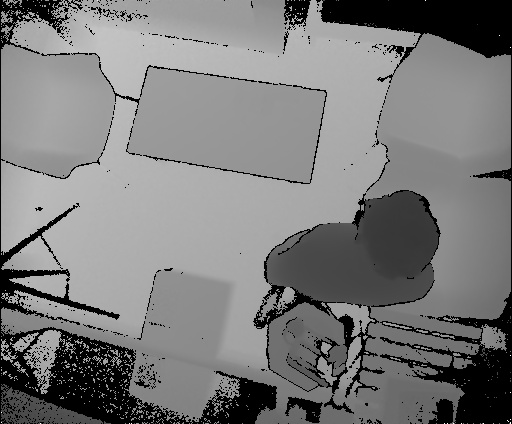 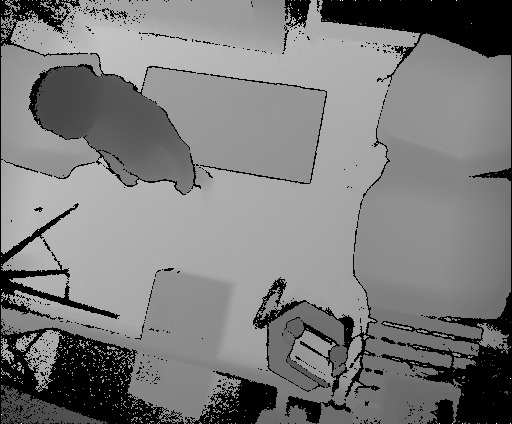 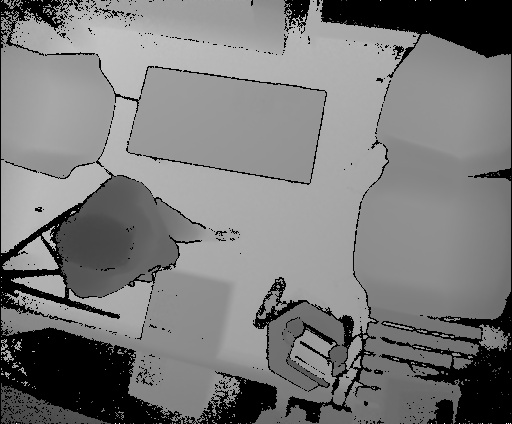 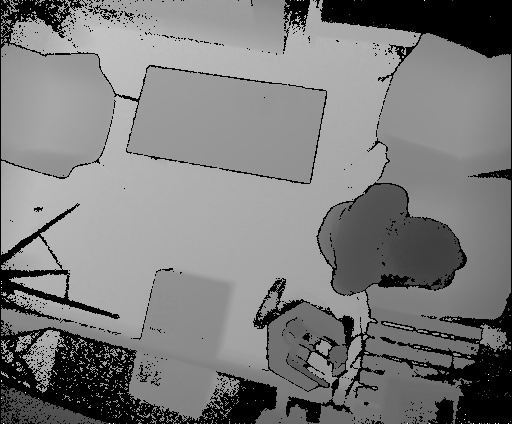 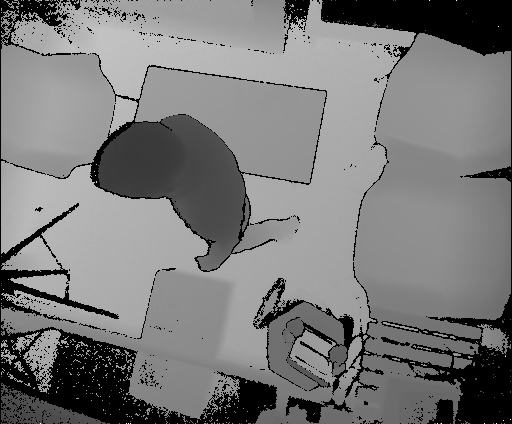 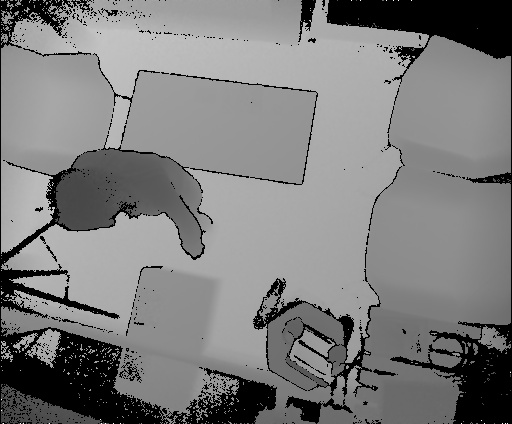 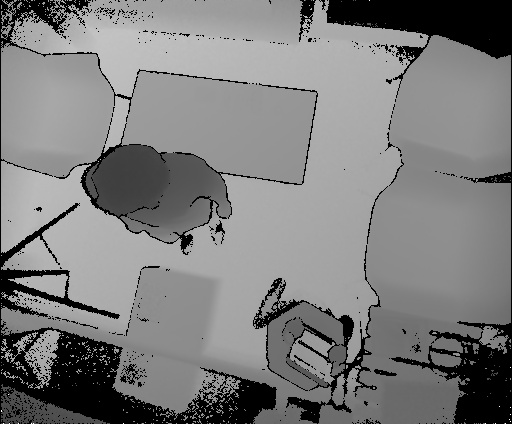 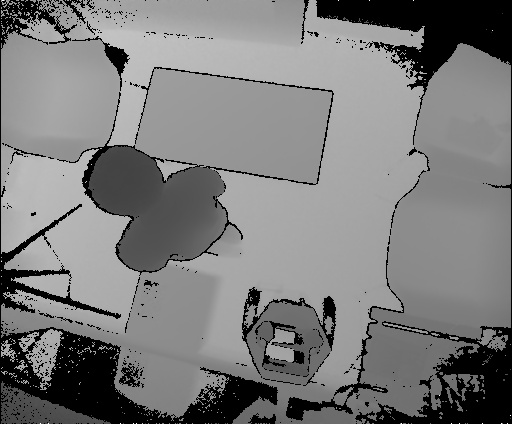 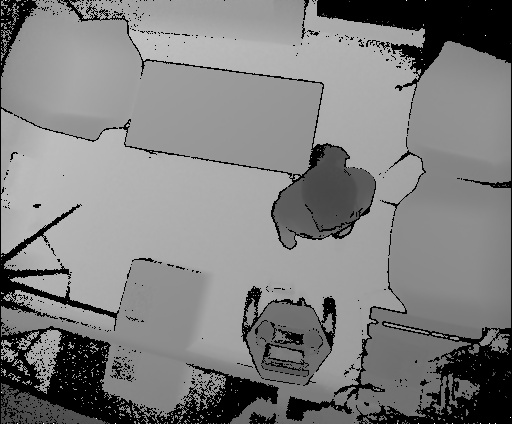 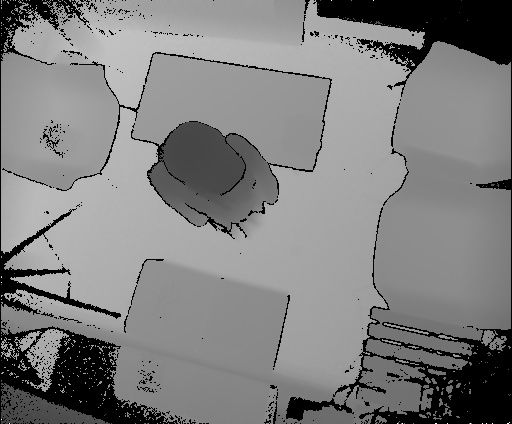 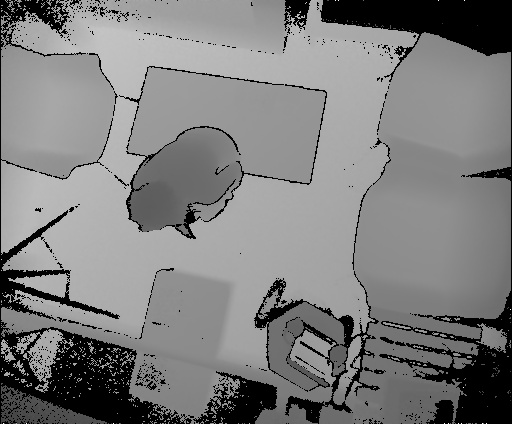 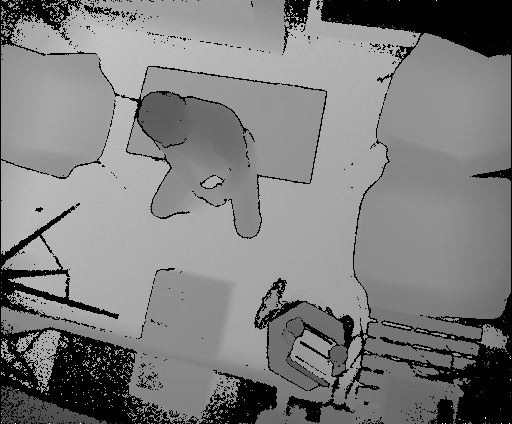 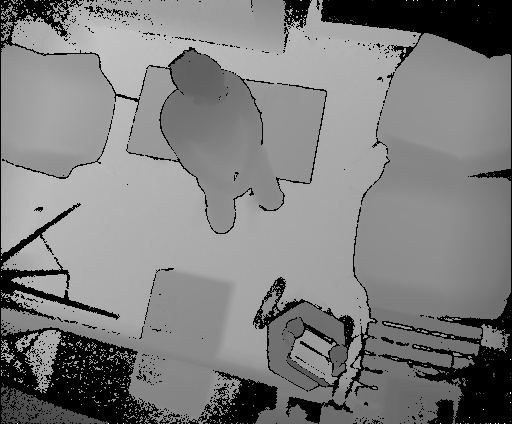 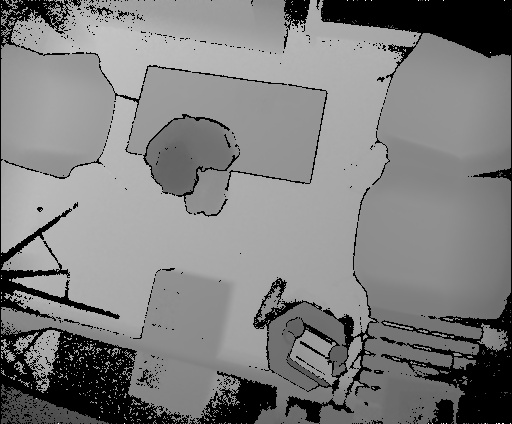 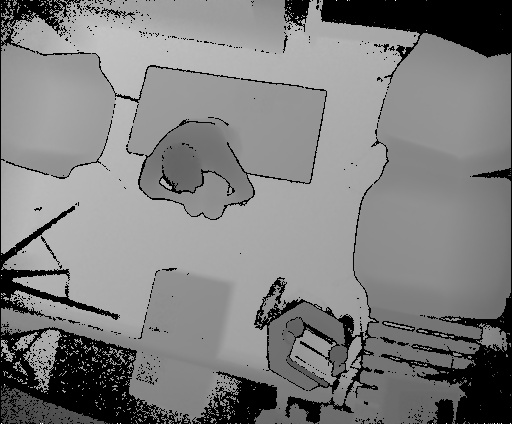 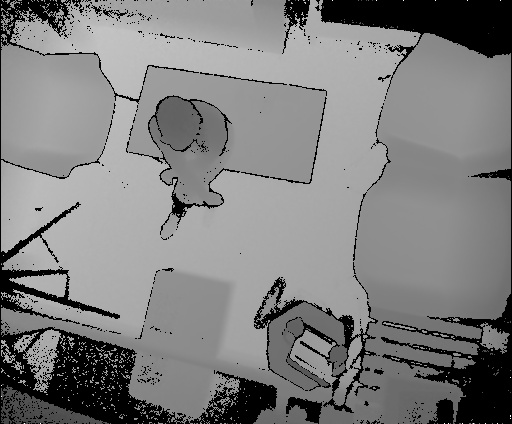 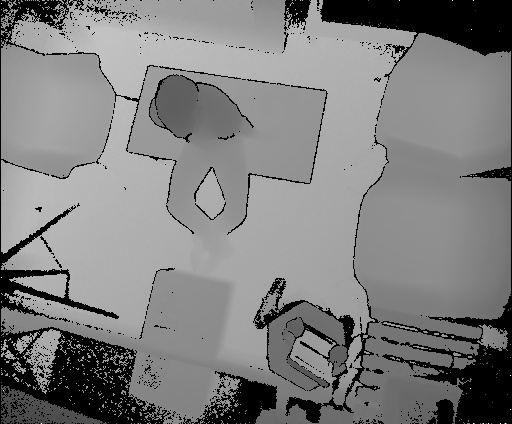 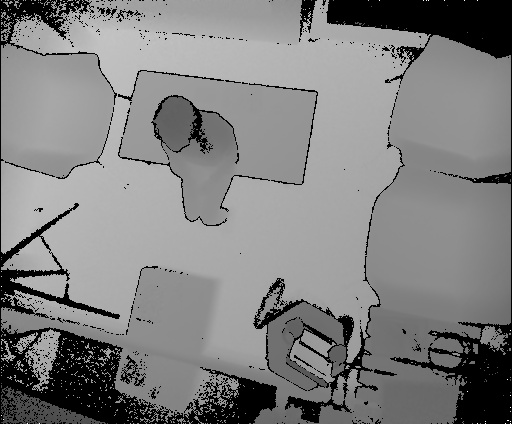 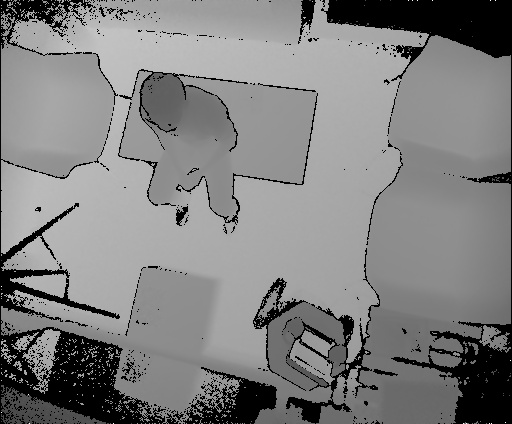 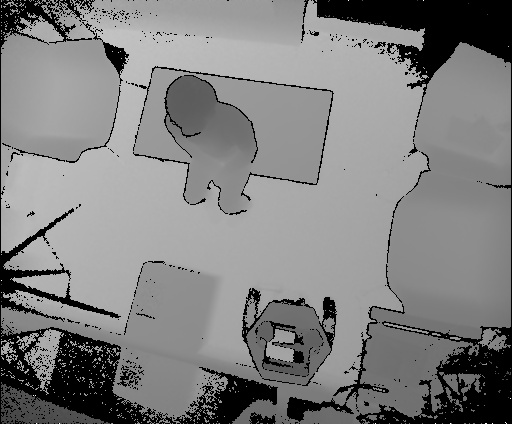 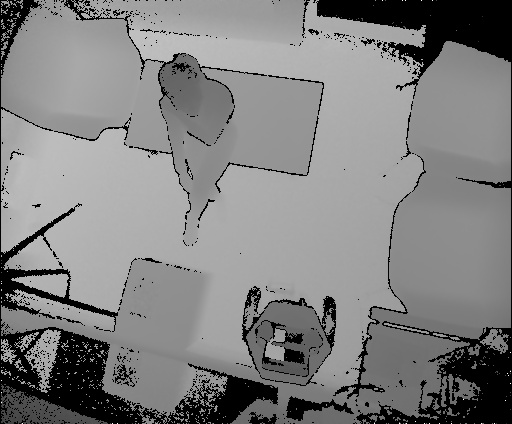 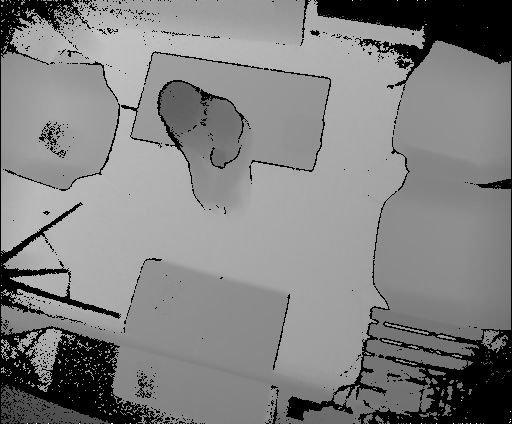 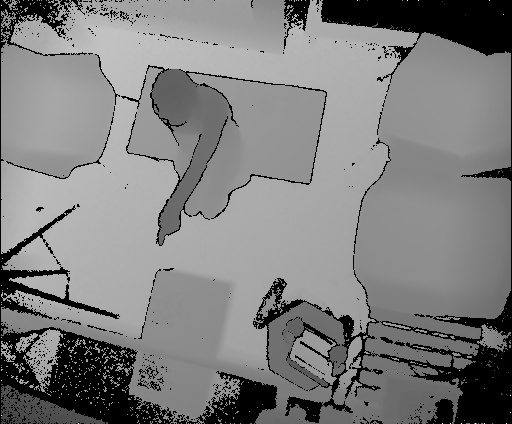 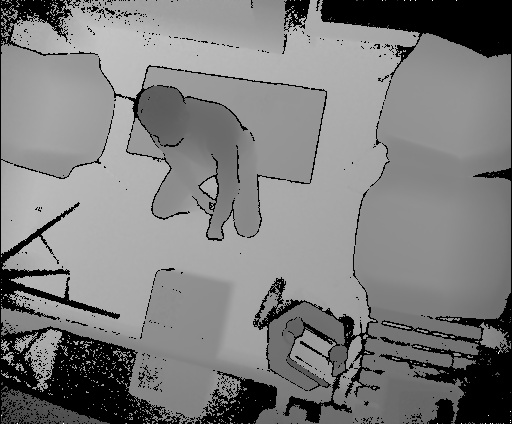 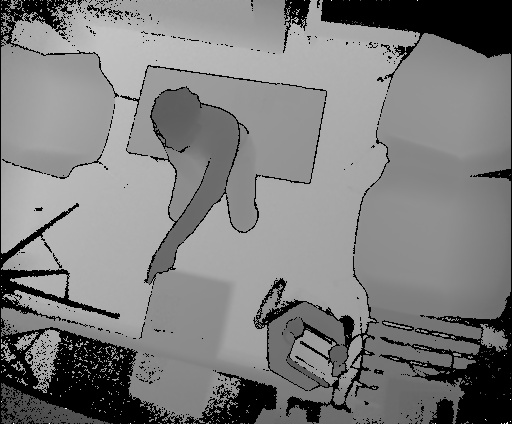 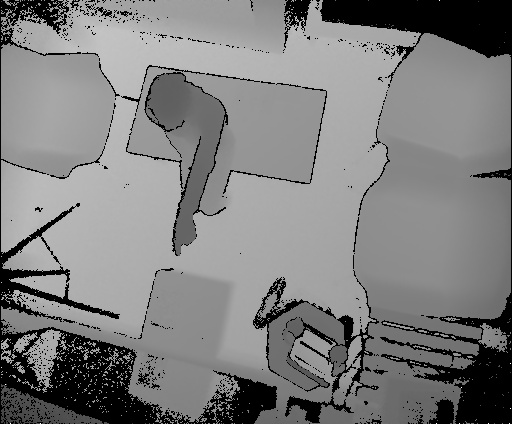 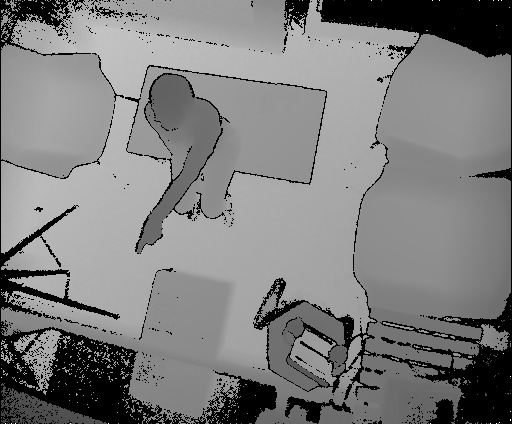 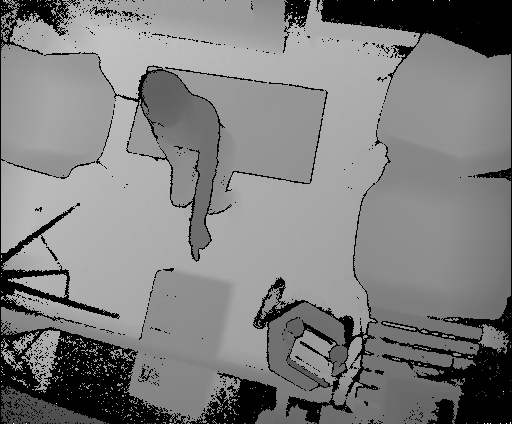 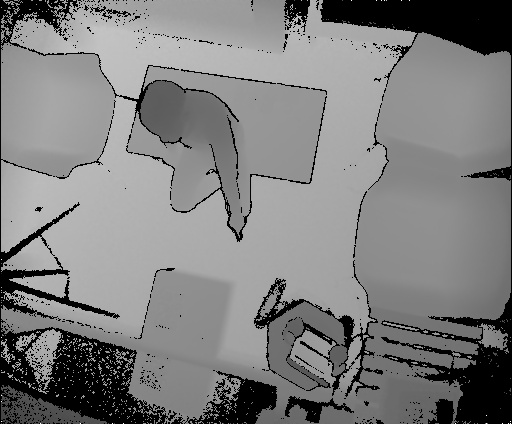 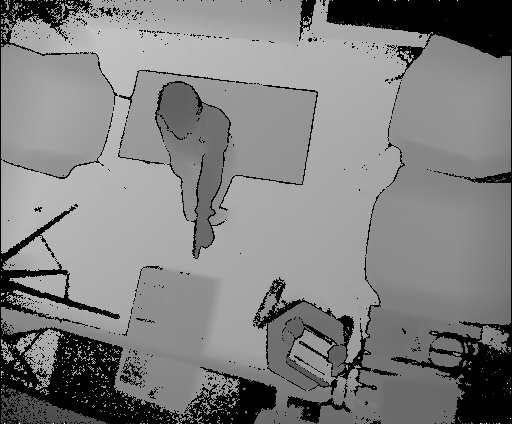 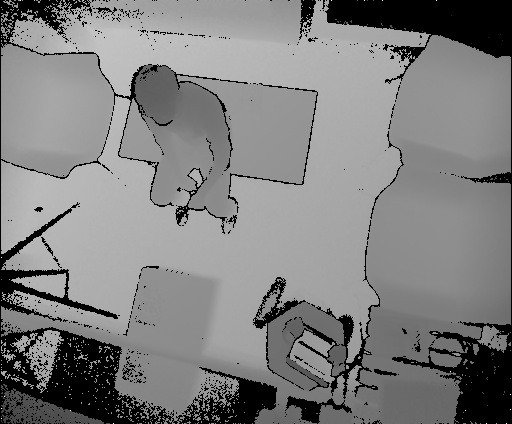 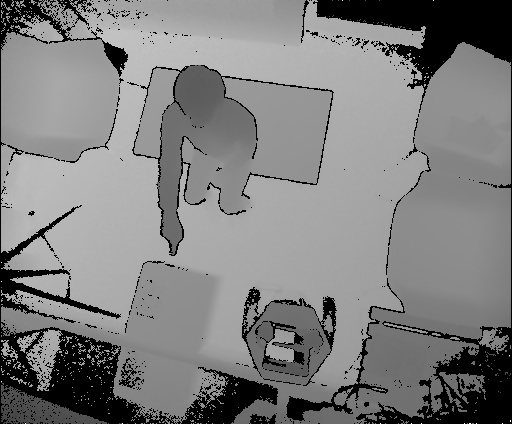 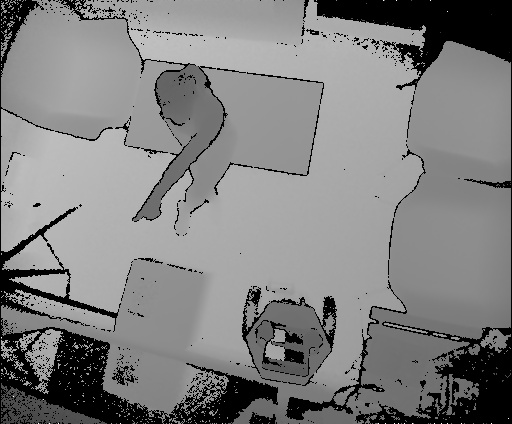 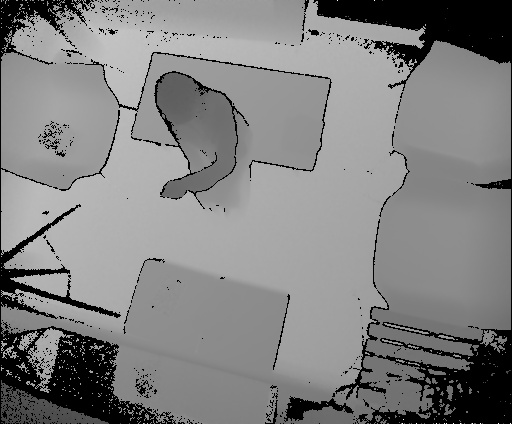 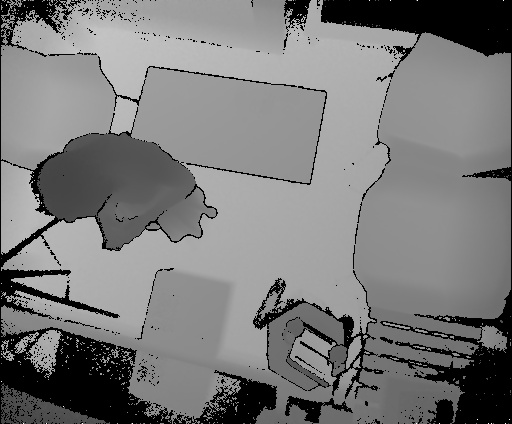 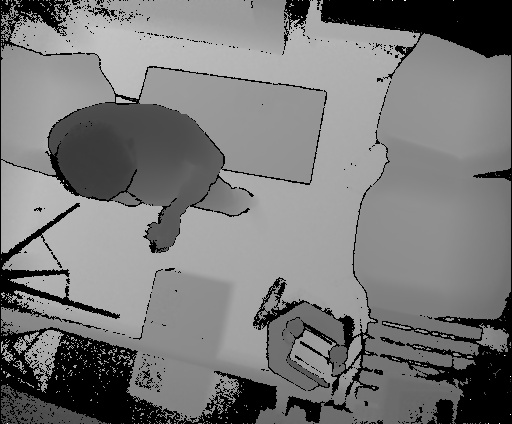 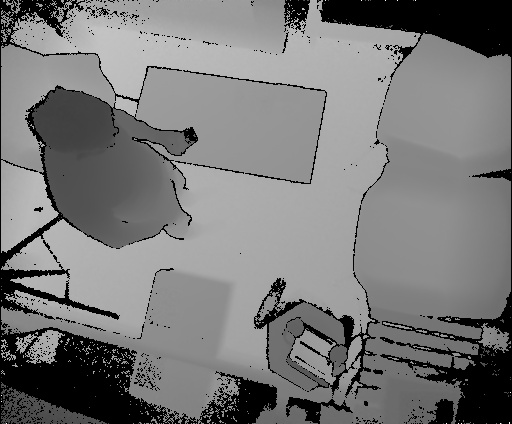 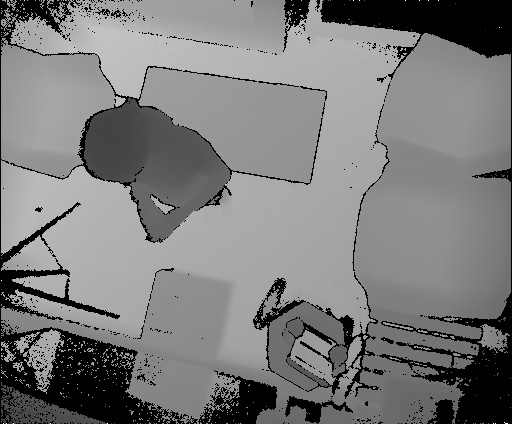 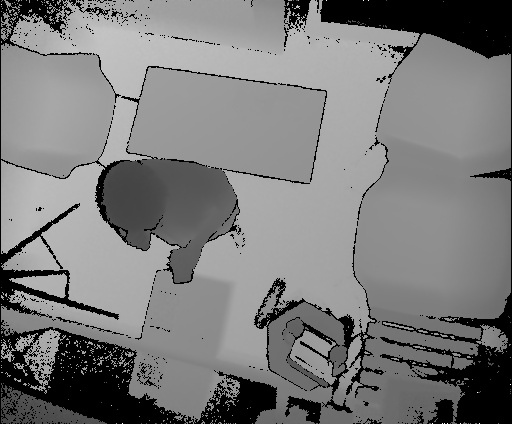 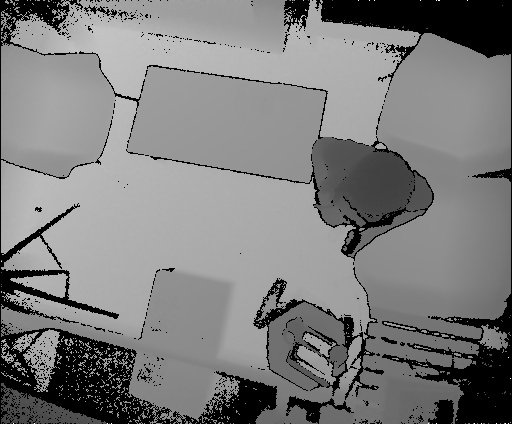 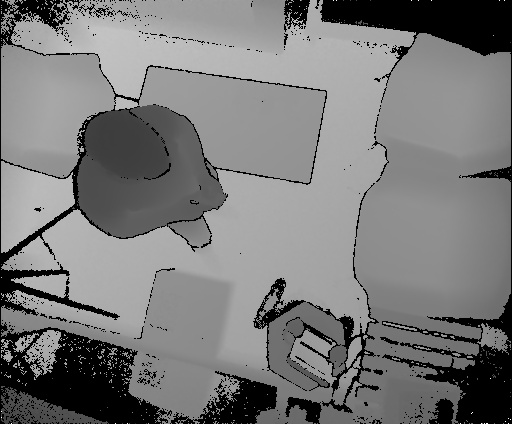 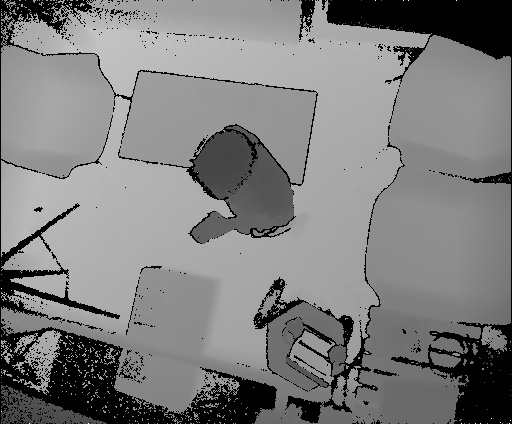 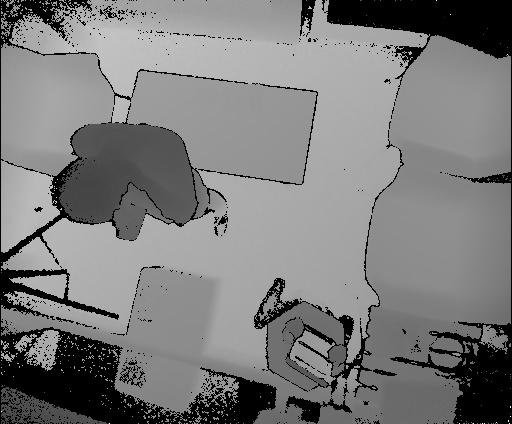 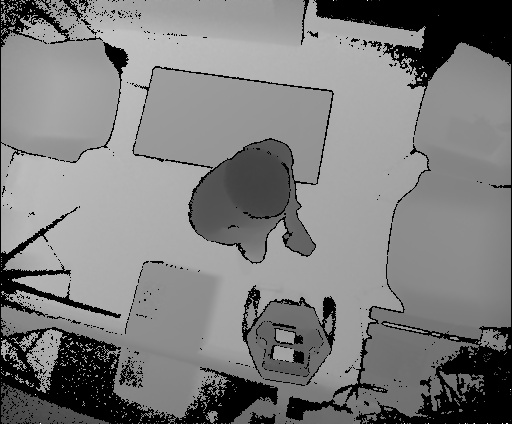 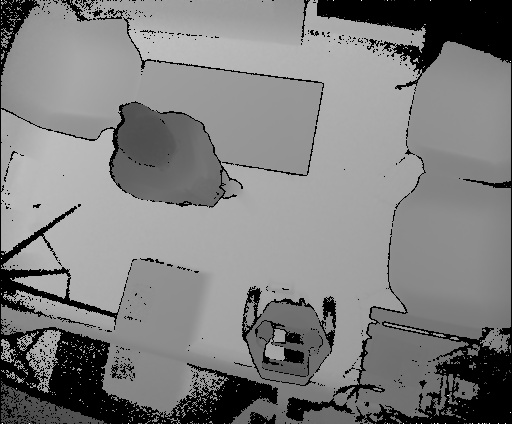 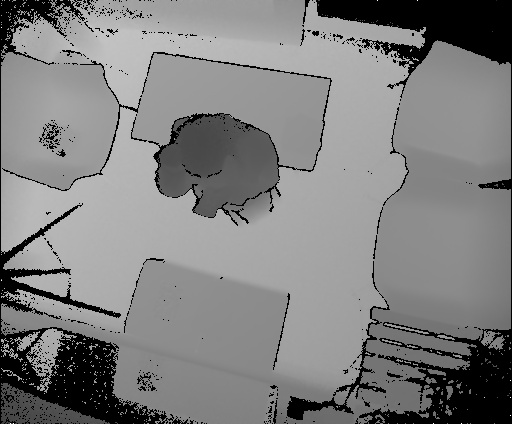 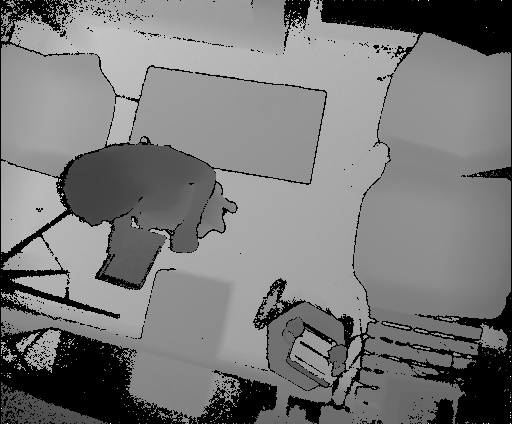 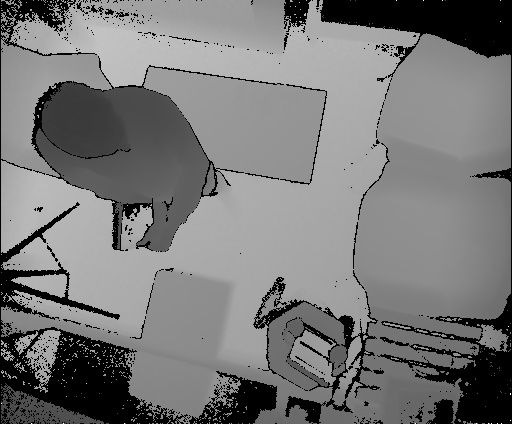 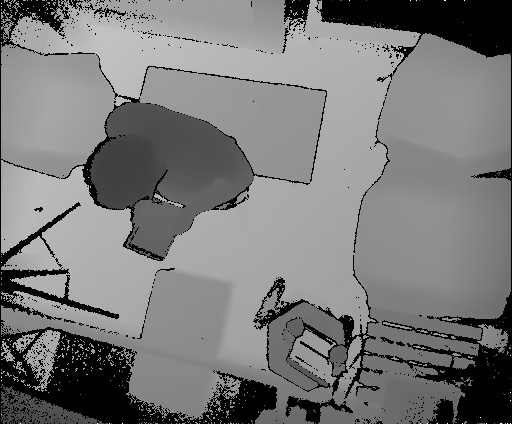 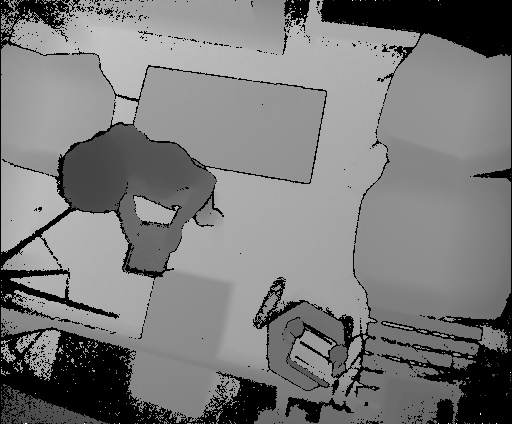 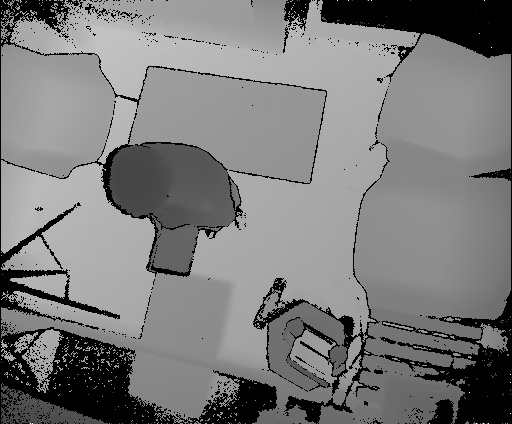 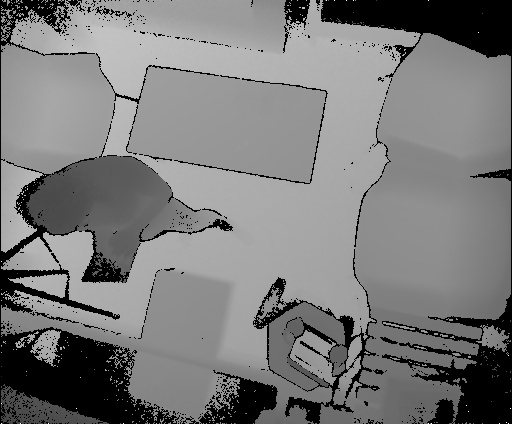 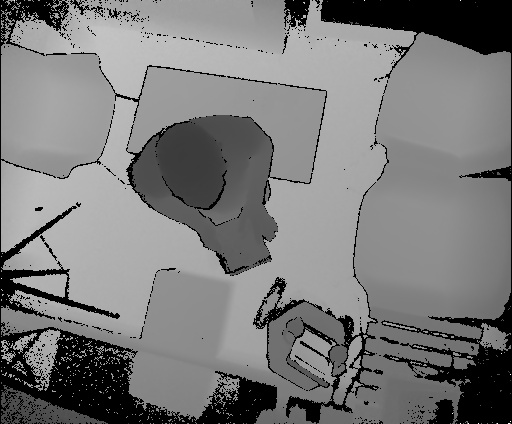 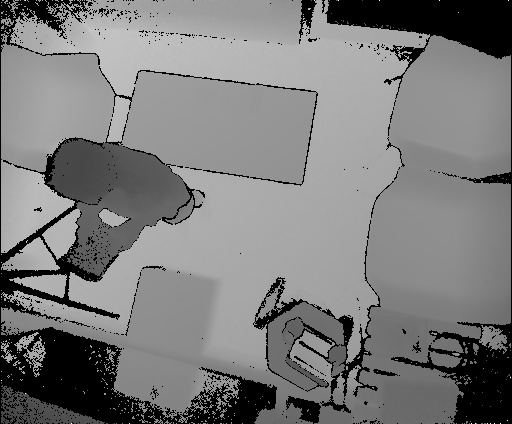 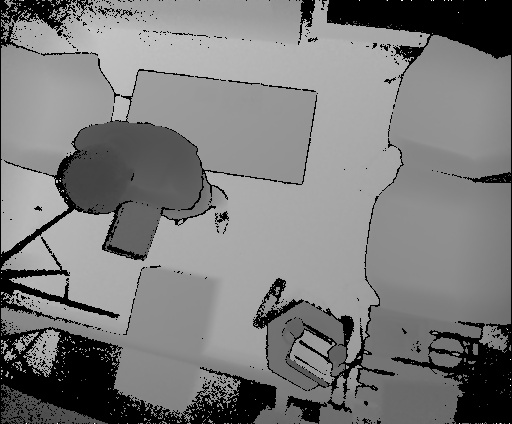 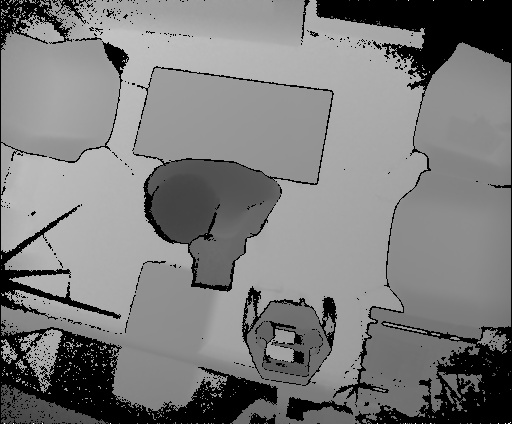 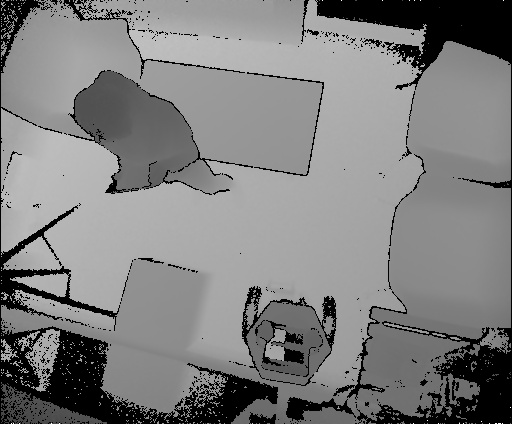 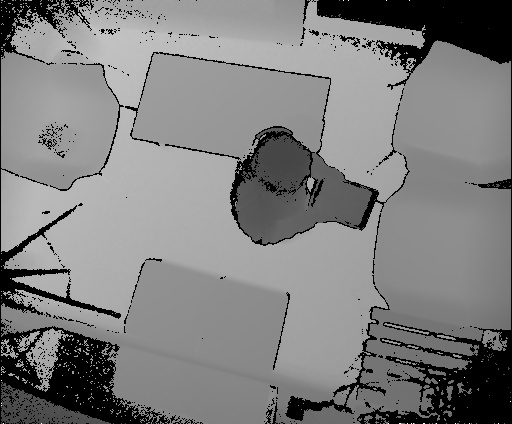 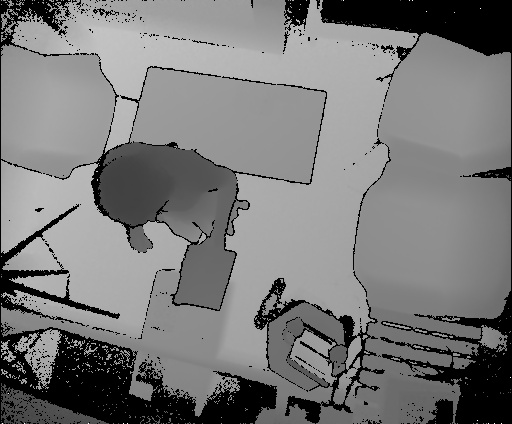 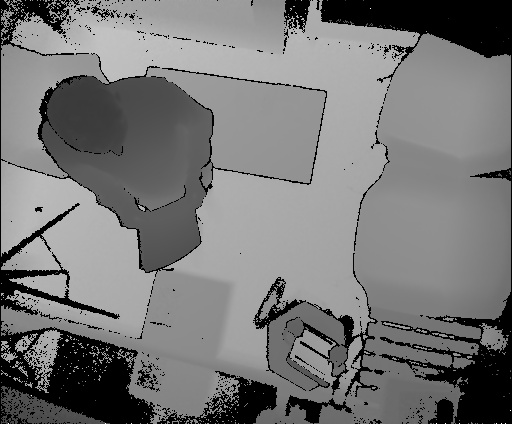 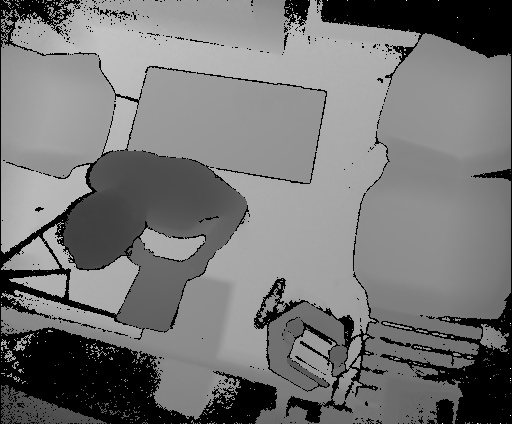 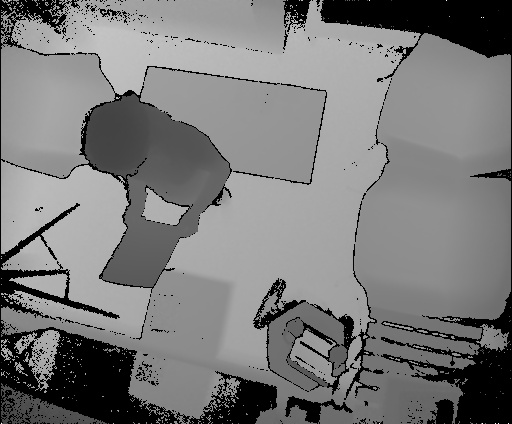 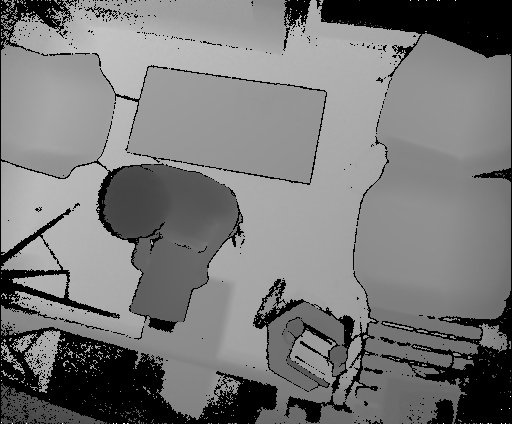 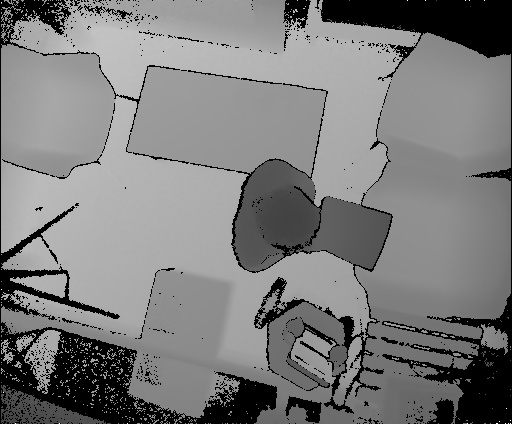 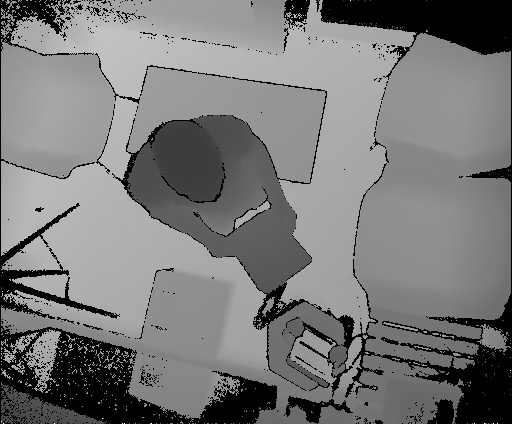 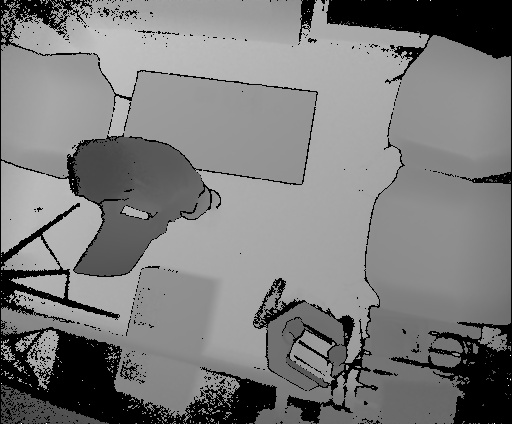 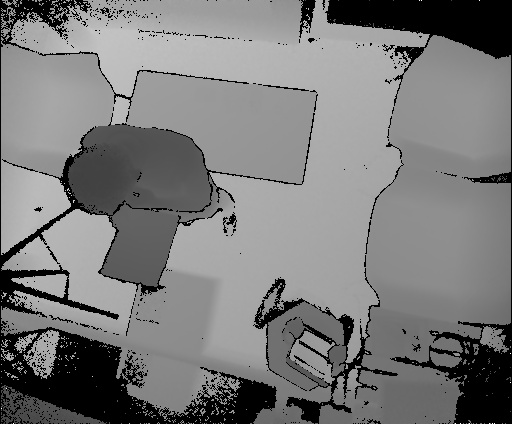 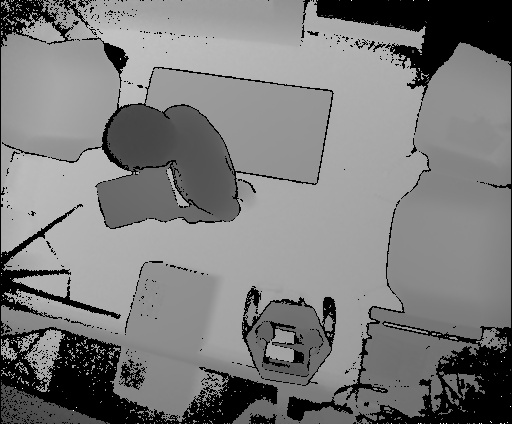 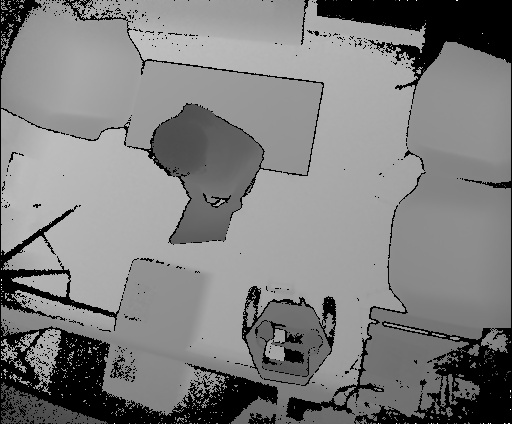 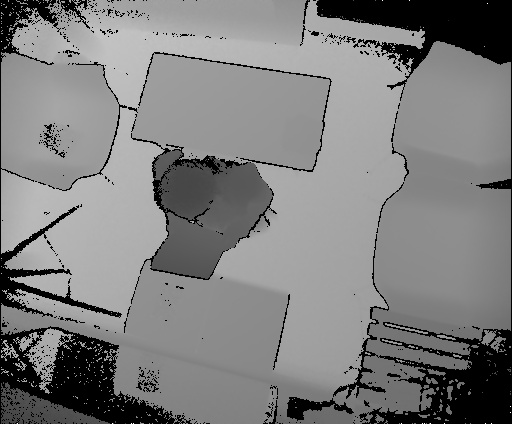 51
[Speaker Notes: To evaluate EagleSense’s real-time recognition accuracy, we ran a study consisting of twelve participants, where we asked each of them to perform tasks involving these six different postures and activities for six minutes.

The participants used their own mobile phones but used the same tablet that was provided by the study instructor.]
cross-subject test
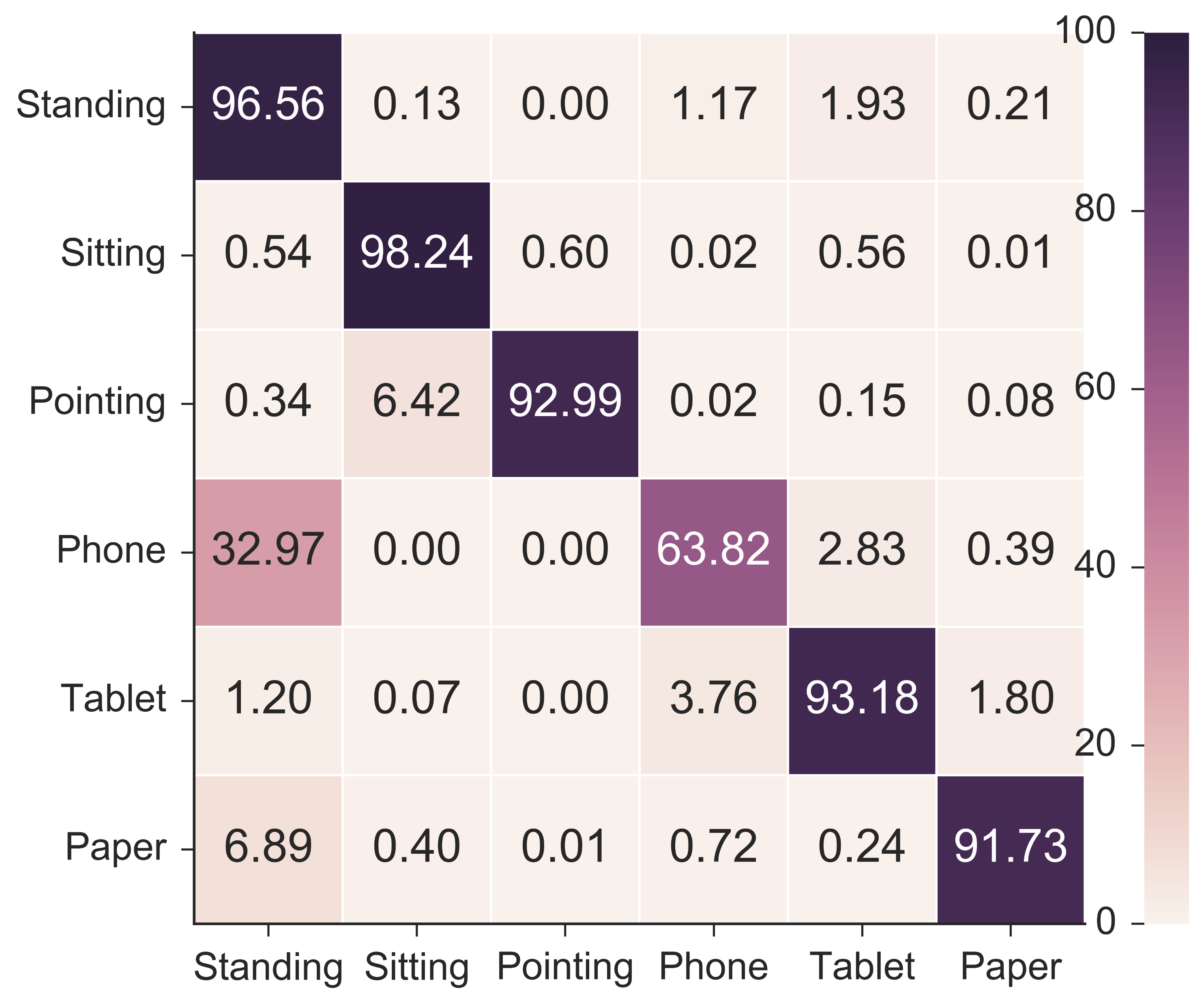 52
[Speaker Notes: We followed the same cross-subject testing procedure in related activity recognition literature.

In this test, the dataset was divided equally into halves by participant, into the training and testing sets.

The confusion matrix shows the recognition accuracy, and all but the “using phone” category scored highly at over 90% accuracy.]
cross-subject test (all combinations)
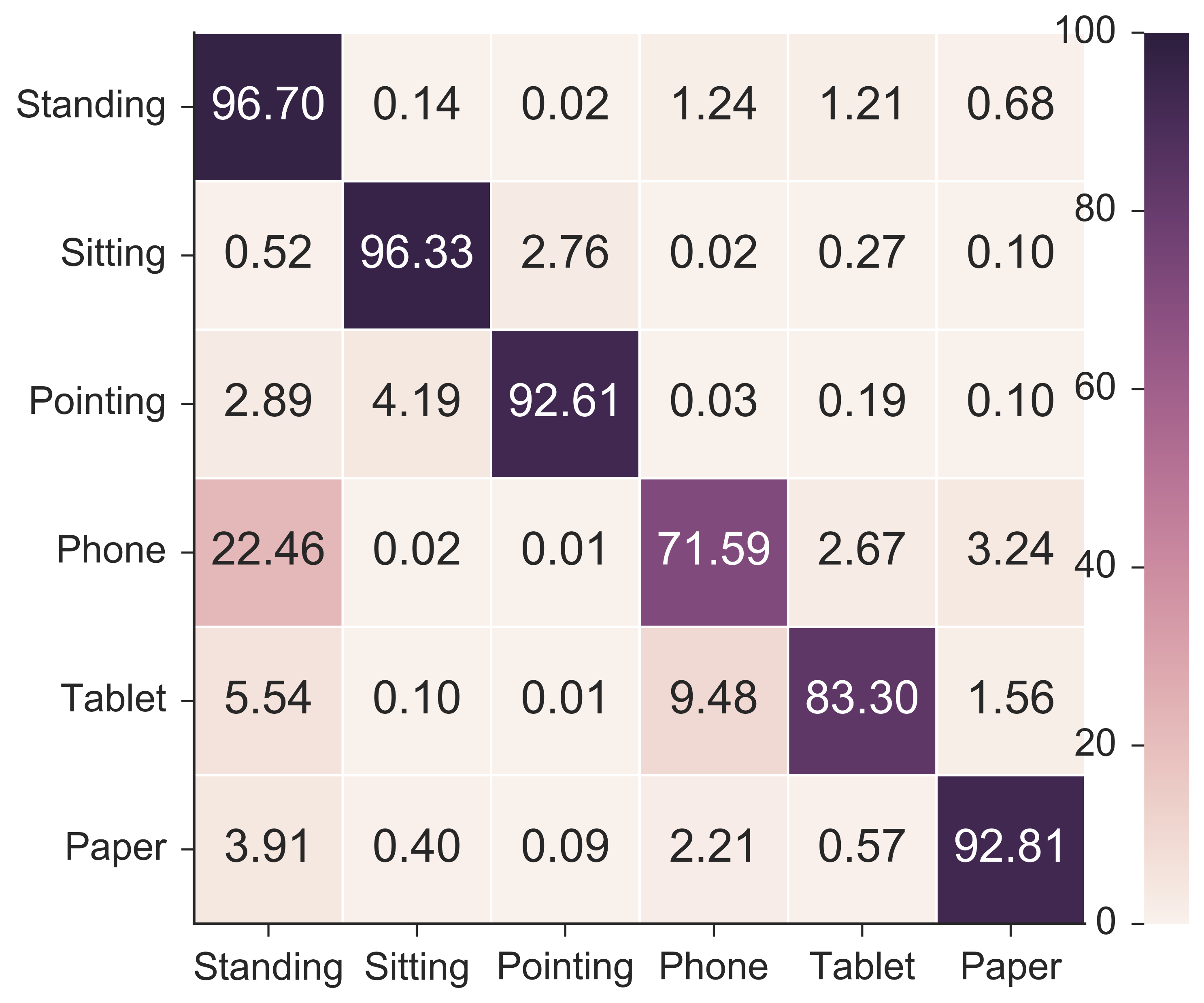 53
[Speaker Notes: We also ran the same test on all cross-subject combinations and obtained similar results.

The strength of EagleSense is that the recognition accuracy is very good for the most parts, but it’s less robust at recognizing phones and tablets in free motion, which we really want for ad hoc interactive spaces, where people can either bring the devices or pick up nearby devices and are immediately tracked.]
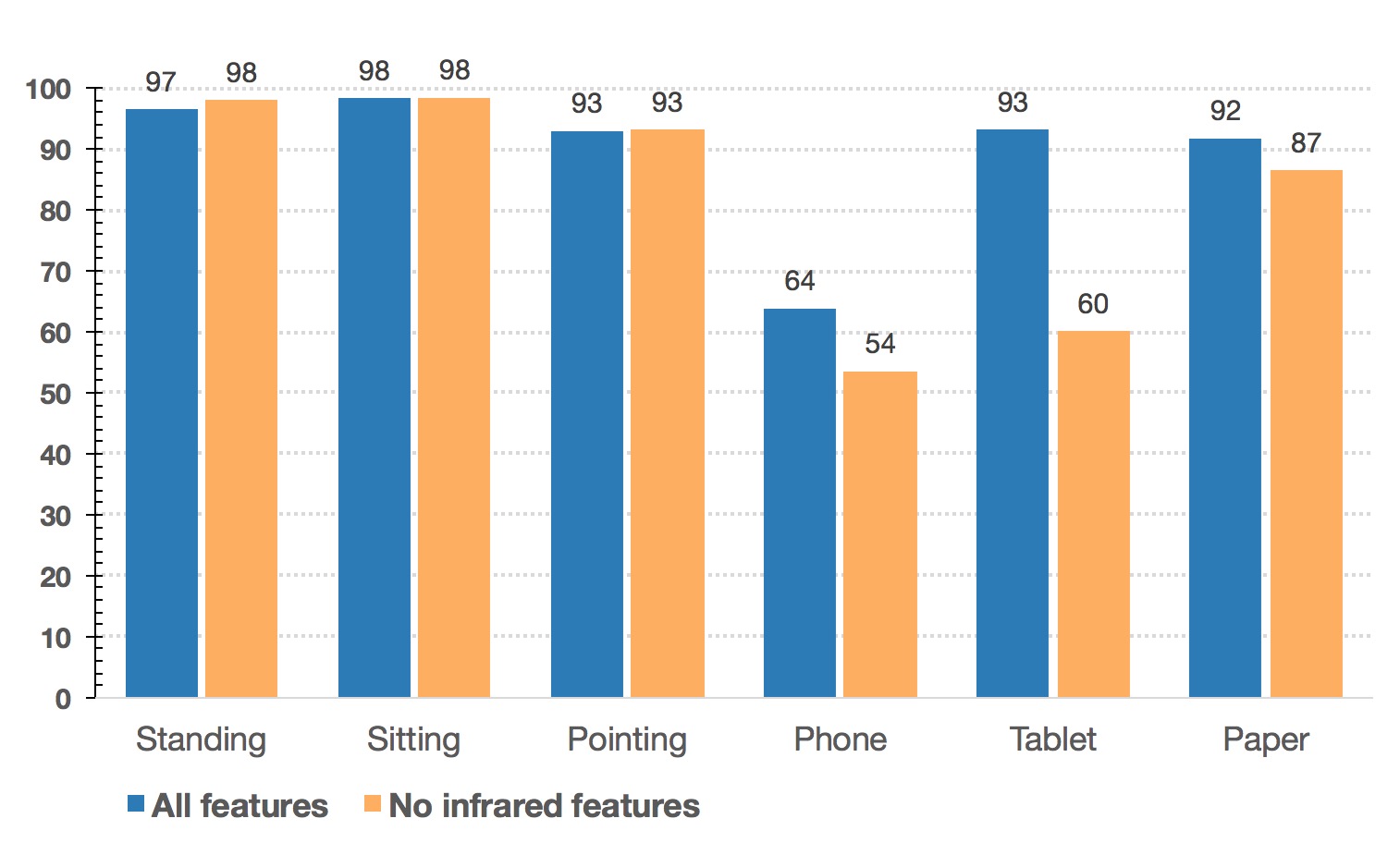 54
[Speaker Notes: Here is another figure of the recognition accuracy. The blue columns are the result when infrared features are included, and orange columns are the results when they aren’t included.

On the x-axis are the different classification classes

On the y-axis is the recognition accuracy.

It really shows the EagleSense strength at recognizing human postures in real-time.]
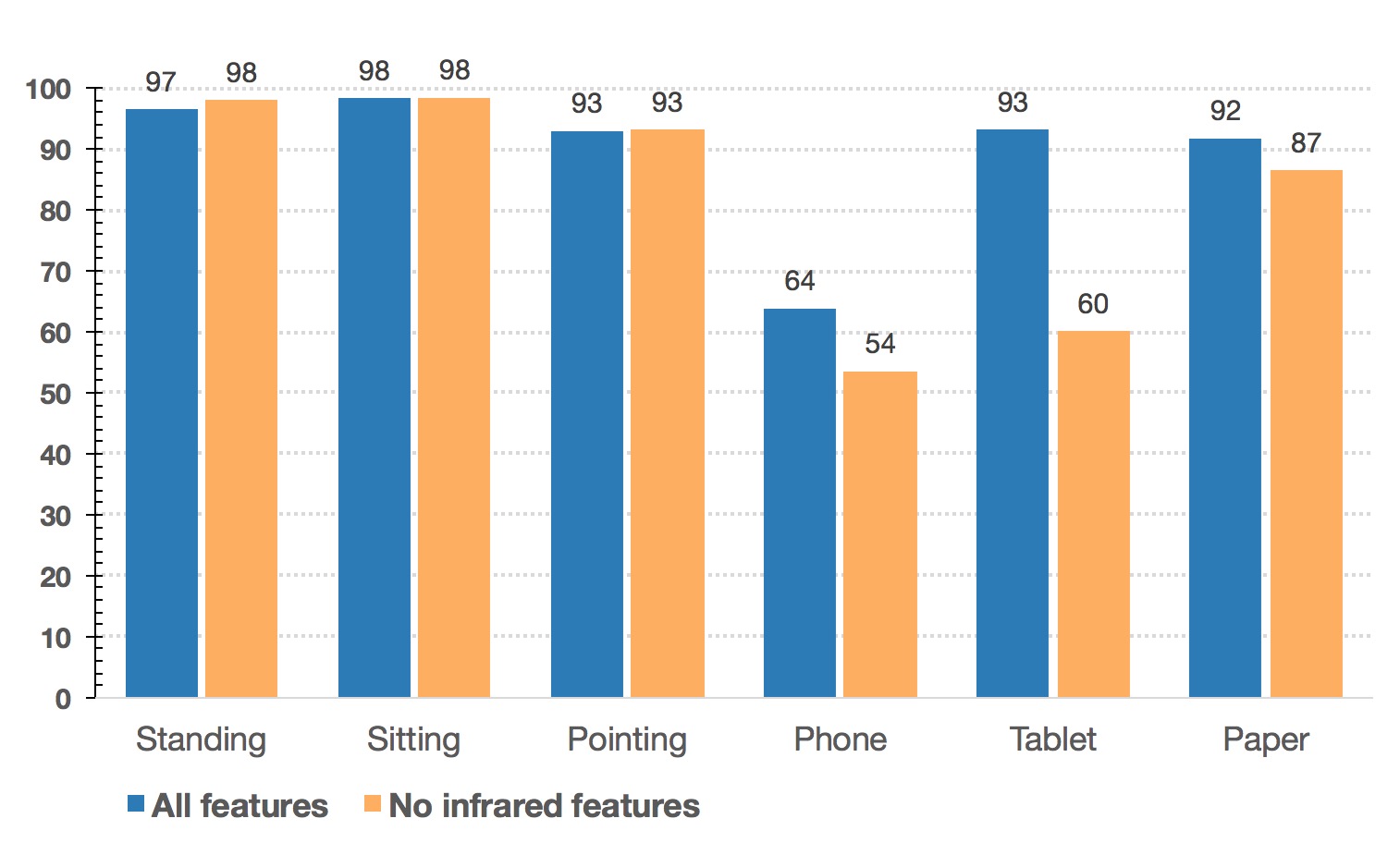 55
[Speaker Notes: We found that it’s difficult to recognize mobile phones in ad-hoc interactive spaces by using the amount of low infrared reflectance.

In the “using phone” category, there was only a small increase in accuracy – at about 10% increase compared to that of “using tablet”’ at 33%  – when our proposed infrared features are included.

This was because that mobile phones have much smaller display and frame sizes compared to tablets, hence smaller areas of low infrared reflectance, as well as various holding orientations and usage patterns from different participants in the dataset.]
56
[Speaker Notes: With EagleSense, developers can start crafting ad-hoc cross-device applications that sense the presence of people and devices (click next slide - autoplay)]
57
[Speaker Notes: For example, applications cannot only track people in spaces ... but also empower users to initiate and guide collocated, cross-device collaborative tasks.

Although the tracking of people is fairly robust, EagleSense can fail to segment people in close proximity and sense the presence of devices, as previously discussed.]
EagleSense Tracking Data
data = {
    “timestamp”: 1645784300,
    “skeletons”: [
        {
            “id”: 0,
            “head”: {“x”: 208, “y”: 165, “height”: 68, “orientation”: 23.34},
            “activity”: “tablet”
        } …
    ]
}
58
[Speaker Notes: EagleSense abstracts the sensing infrastructure into high level data representations, so that interested researchers or developers don’t need to engineer such tracking infrastructure from scratch.]
EagleSense Tracking Data
data = {
    “timestamp”: 1645784300,
    “skeletons”: [
        {
            “id”: 0,
            “head”: {“x”: 208, “y”: 165, “height”: 68, “orientation”: 23},
            “activity”: “tablet”
        } …
    ]
}
59
[Speaker Notes: It provides a RESTful API for accessing the real-time tracking data.

Using the EagleSense API, we can build new web-based applications, as shown in the following two examples.]
Applications
Tracking Visualization
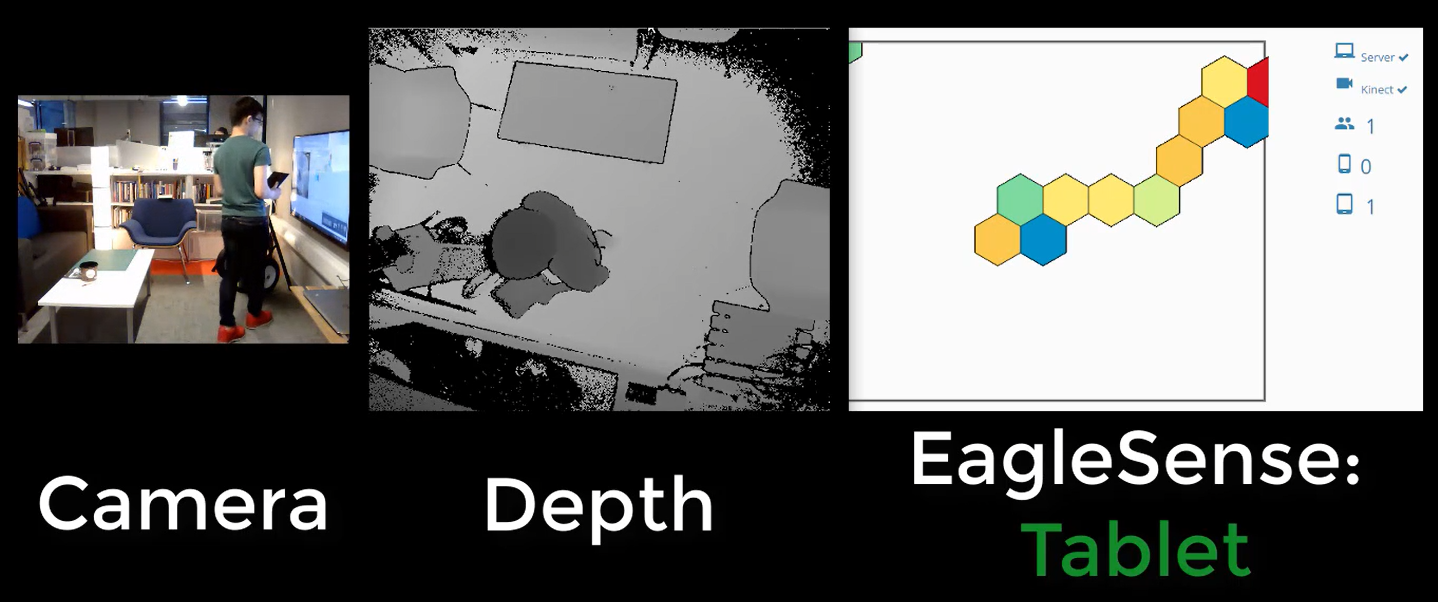 60
[Speaker Notes: The first one is a tracking visualization of users and a real-time panel that displays the device status in the space.]
61
[Speaker Notes: …

Its shows the walking trajectory of the user and displays information on the right of the visualization about the devices that he is currently using.]
Applications
Opt-in and Opt-out of Interaction
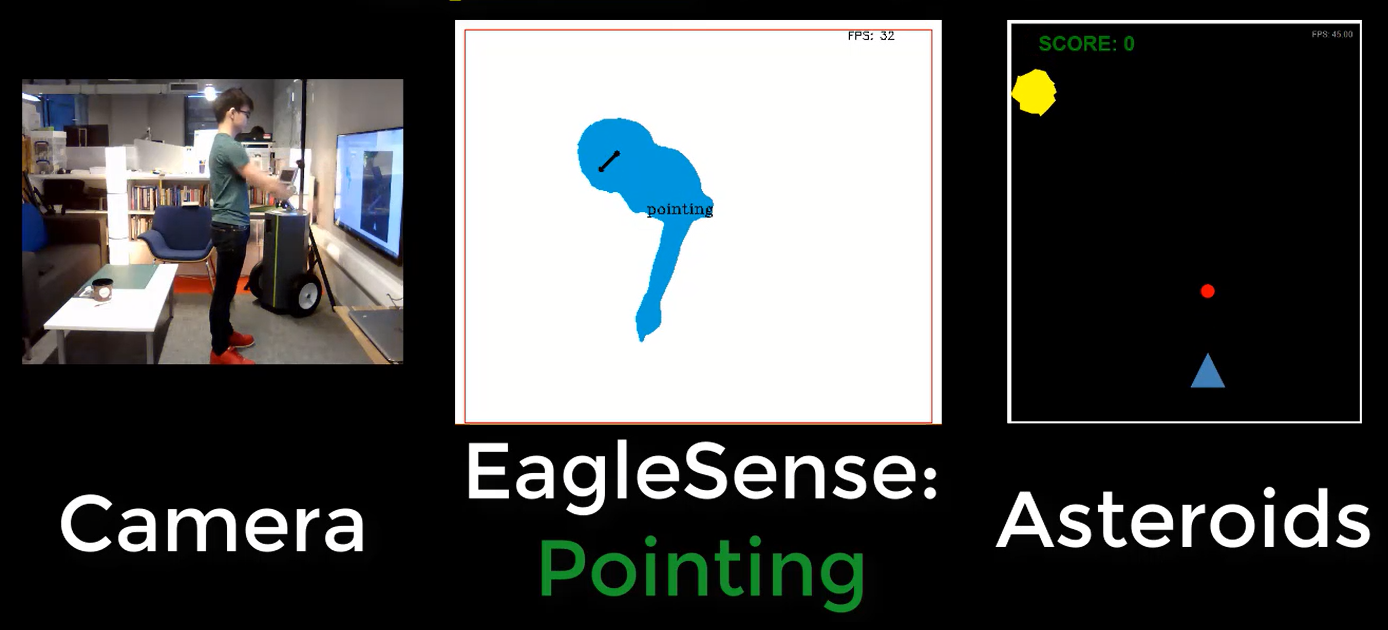 62
[Speaker Notes: The second application is a mechanism for opting-in and –out of tracking in interactive systems. Thus, users can have control over the interaction.]
63
[Speaker Notes: First, the user opts-in to the interactive game using the pointing posture. (click on the next slide - autoplay)]
64
[Speaker Notes: Later, the interaction can be paused when the user turns away from the game display.

The user can opt back into the game interaction by turning back to the display and pointing to it again.]
Discussion
Dataset and algorithms

Tracking and recognition

Evaluation and generalizability

Future research directions
65
[Speaker Notes: Finally, I’d like to discuss some limitations and future work.]
Discussion
Dataset and Algorithms
Need for open tracking datasets

RGB datasets

Deep neural networks
66
[Speaker Notes: First, we really only captured a small subset of potential action spaces due to limited study scenarios, but we couldn’t find any open dataset with a similar goal as ours, hence our work is a first step towards designing and developing interaction techniques that leverage top-down sensing infrastructures like the EagleSense.
 
We also didn’t include RGB images, which could yield novel results when trained with the state-of-the-art deep neural networks architectures, such as Mask R-CNN, to enable pixel-level image segmentation into people and devices.]
Discussion
Tracking and Recognition
Device ecologies

Small-group formations, activities, space models

More precise cross-device interaction
67
[Speaker Notes: In future work, we want to include support for other devices and ecologies at scale, as well as automatically recognizing small-group formations (such as f-formations) and space models (such as Gradual Engagement), or more precise cross-device interaction.]
Discussion
Evaluation and Generalizability
“In the wild” studies

Evaluation with developers and researchers
68
[Speaker Notes: We expect our methodology to generalize well to new environments, and all the user movements displayed in the demonstration videos in this presentation were not included as a part of the training data for the recognition model, but we haven’t yet truly validated the system in the wild, which would allow us to further improve the EagleSense system through iterative testing.

We also like to invite developers and researchers to evaluate the usability of the system.]
Discussion
Future Research Directions
Ad hoc device configurations

User-defined interactions
69
[Speaker Notes: Also, as a part of the future work, we would like to extend the infrastructure to enable ad-hoc device configurations and user-defined interactions in large interactive spaces.]
TOP-VIEW
DEPTH-SENSING CAMERA
SEGMENTED
DEPTH SILHOUETTES
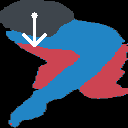 Pointing
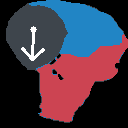 Tablet
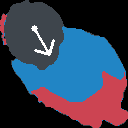 TRACKED POSITION, ORIENTATION,
POSTURES AND ACTIVITES  OF PEOPLE
Standing
70
[Speaker Notes: To summarize, EagleSense is a supporting infrastructure that provides human posture and activity recognition for cross-device applications in ad-hoc interactive spaces.

It also enables the exploration of new cross-device interaction techniques within such spaces.]
EAGLESENSE
Tracking People and Devices in Interactive Spaces using
Real-Time Top-View Depth-Sensing

Chi-Jui Wu1, Steven Houben2, and Nicolai Marquardt1
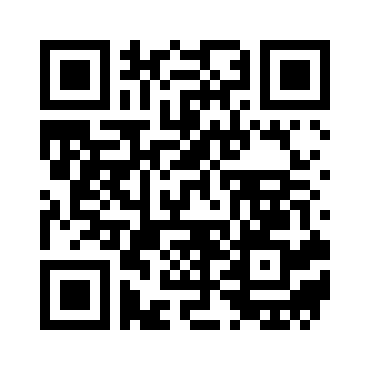 https://goo.gl/kF8DqF
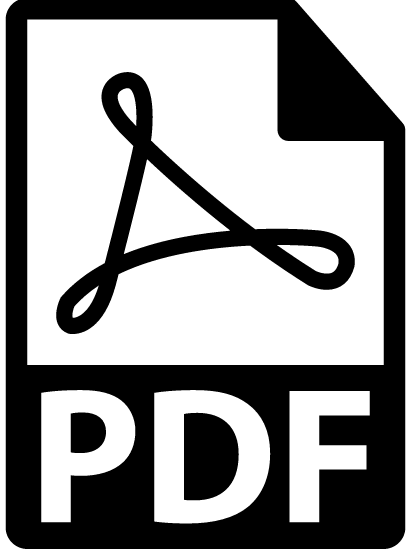 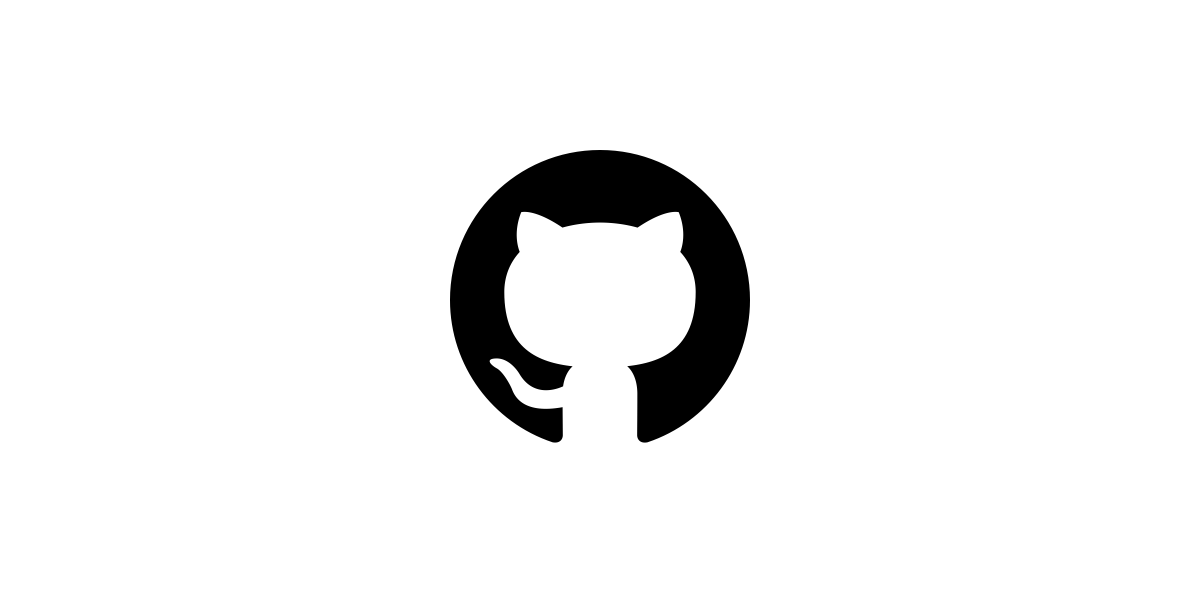 https://goo.gl/zohRZX
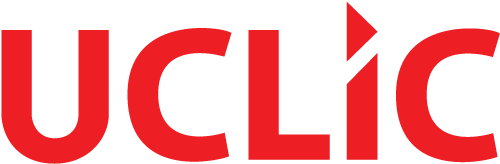 1 University College London
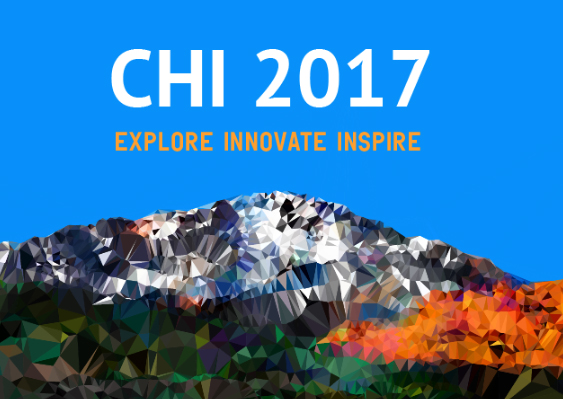 71
2 Lancaster University
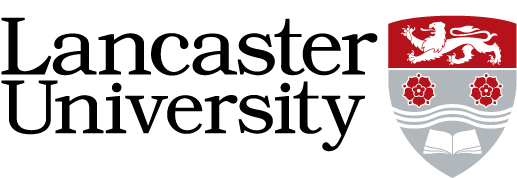 [Speaker Notes: You can find out more details about EagleSense in our paper, and the project is open source on GitHub.

I am also starting my PhD at Lancaster University, so you can also find me there.

Thank you for listening. 

(next slide for notes)]
EAGLESENSE
Tracking People and Devices in Interactive Spaces using
Real-Time Top-View Depth-Sensing

Chi-Jui Wu1, Steven Houben2, and Nicolai Marquardt1
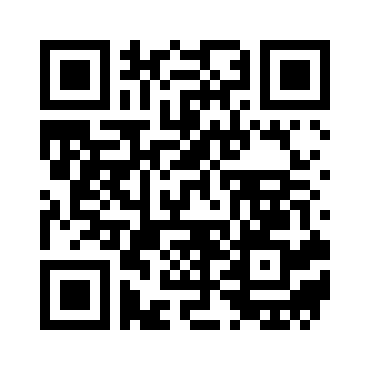 https://goo.gl/kF8DqF
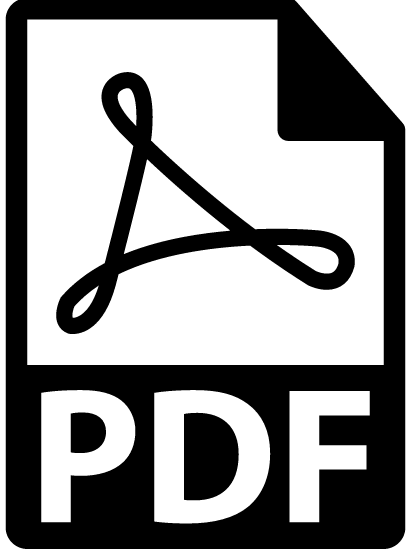 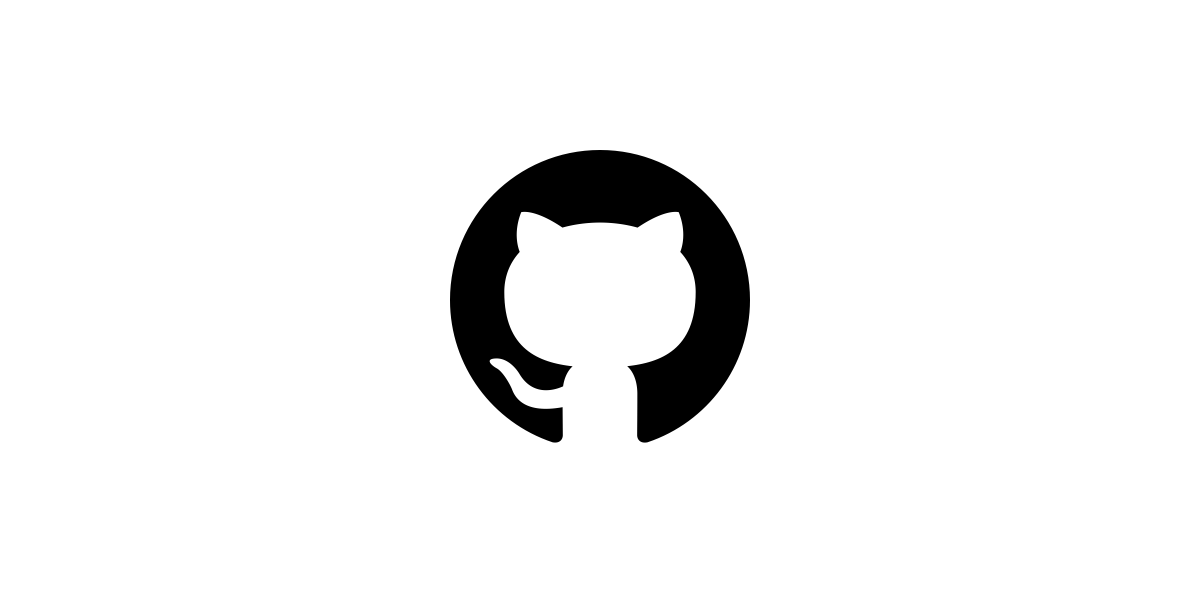 https://goo.gl/zohRZX
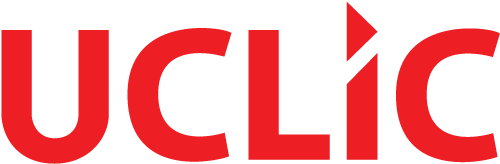 1 University College London
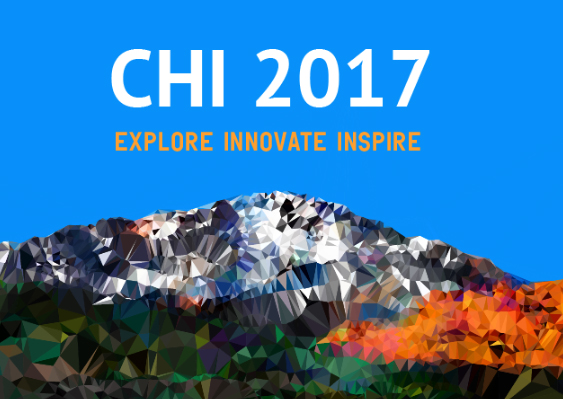 72
2 Lancaster University
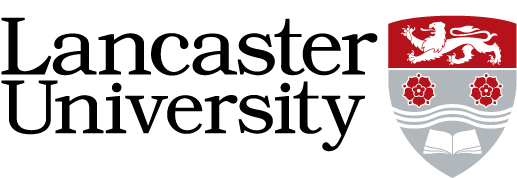 [Speaker Notes: cross-device: EagleSense as an enabling infrastructure, can combine with other cross-device application frameworks like Conductor or Panelrama.

setup: 2.64 m - 2.4m by 1.7m (reliably track up to 4 people with enough room for interaction) in the testing environment
Tradeoff between the height and segmentation precision (at a higher height, the camera sees a larger tracking area, which gives better visibility of people and devices, although less clear depth differences)

Study: frequent occurrences in everyday tasks including multi-device use. 2.4 to 5.0 inches mobiles. 9.7 inch tablet. 5 male 7 female. 150 to 186 cm. 21 to 34 years.

Algorithm: Kinect – a model training the joint position, a model training the posture, and potentially another model training the recognition of devices.]